How to Draw on Grid?
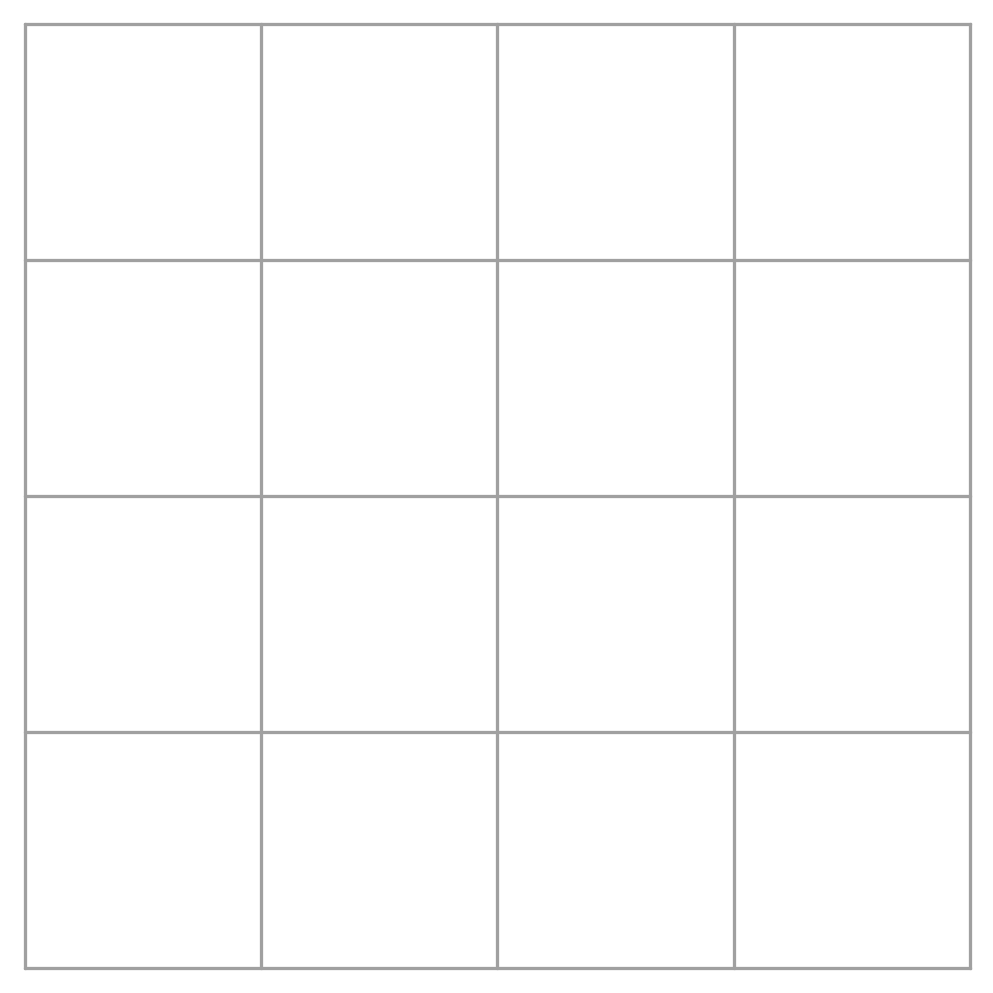 Question 1: How to draw?
1st Line
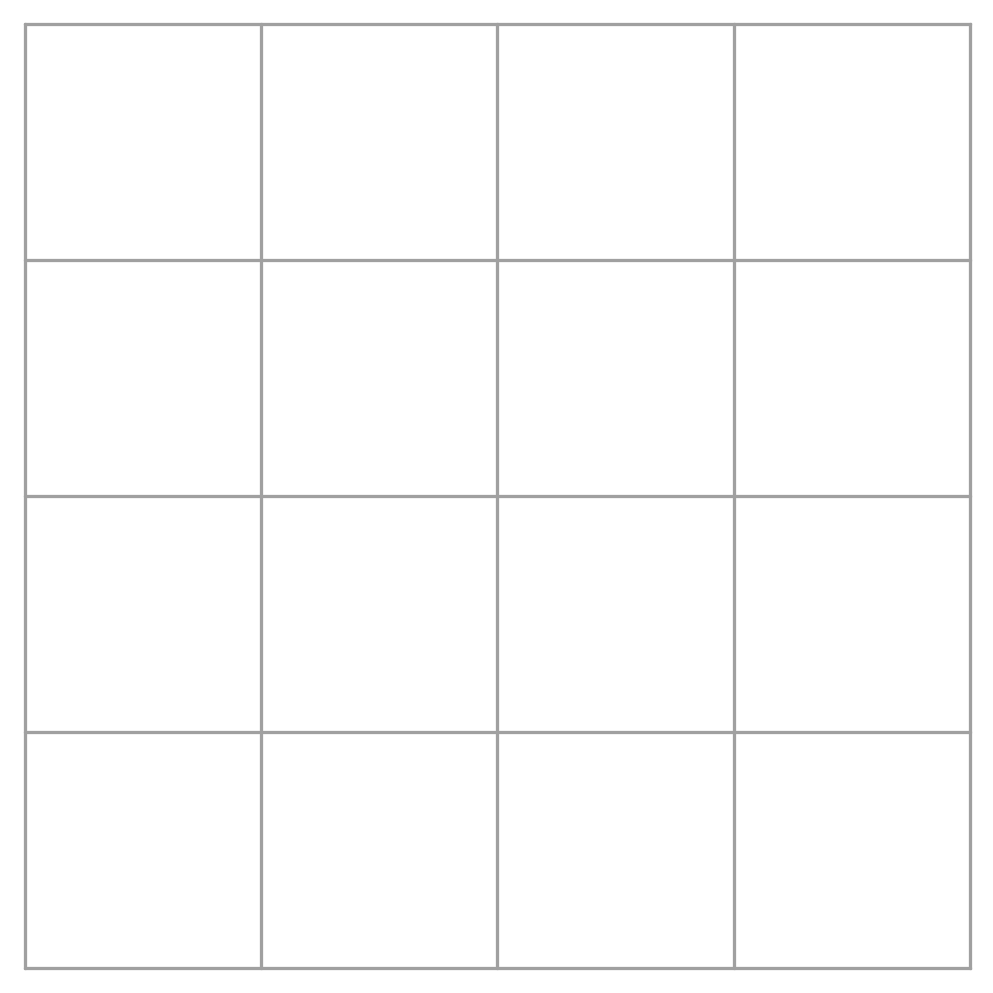 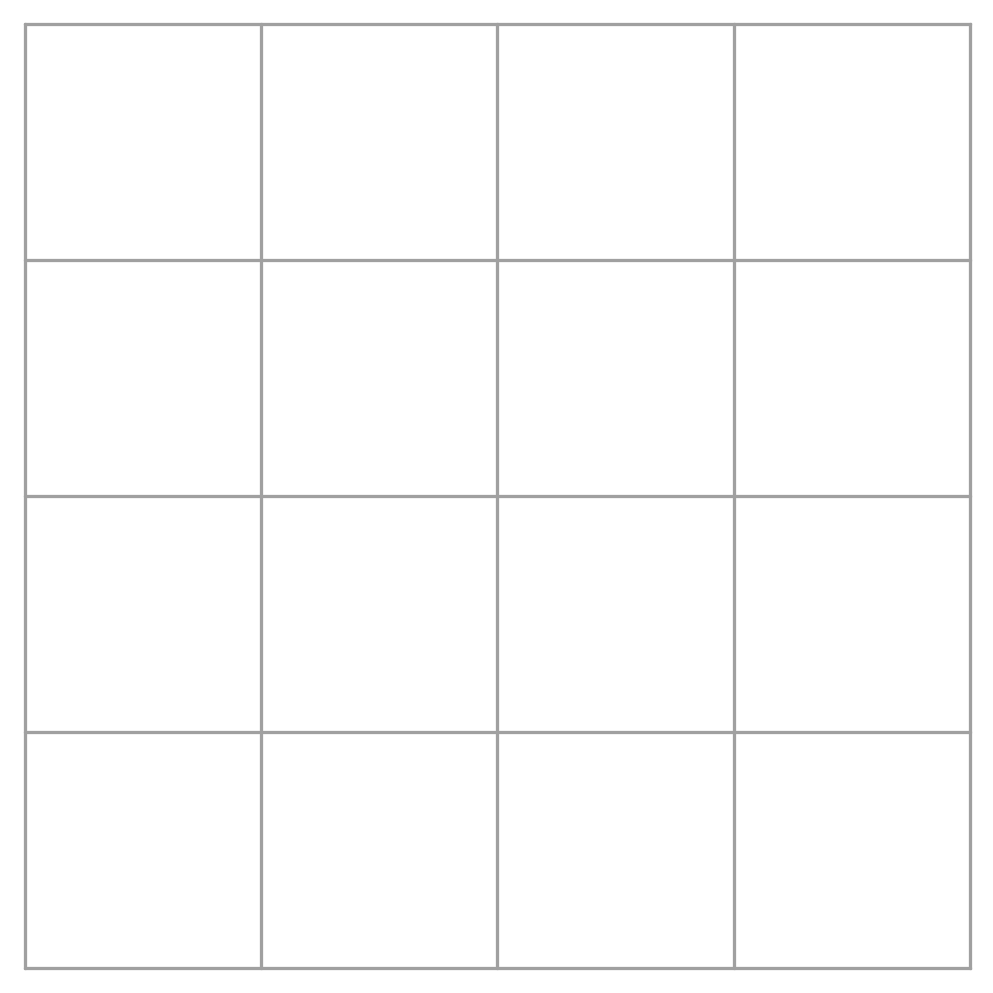 1st Line
Find another point
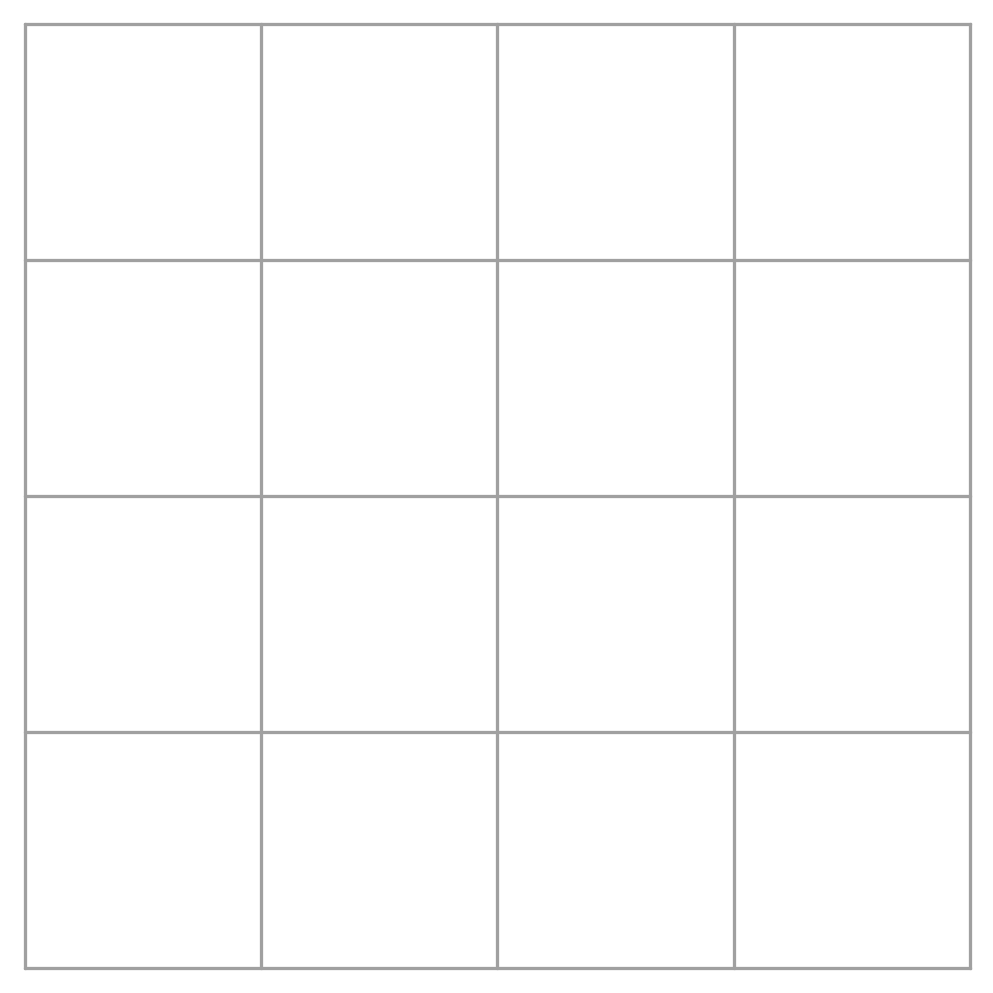 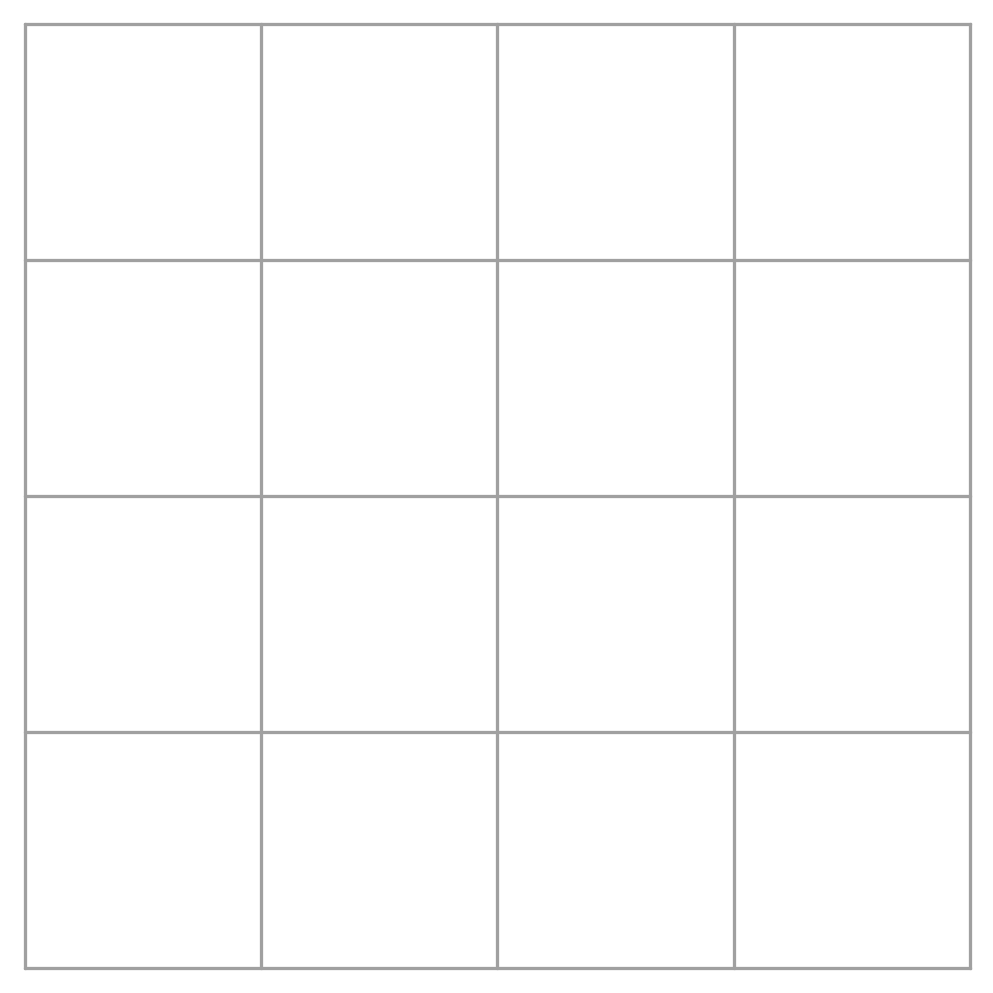 Find one point
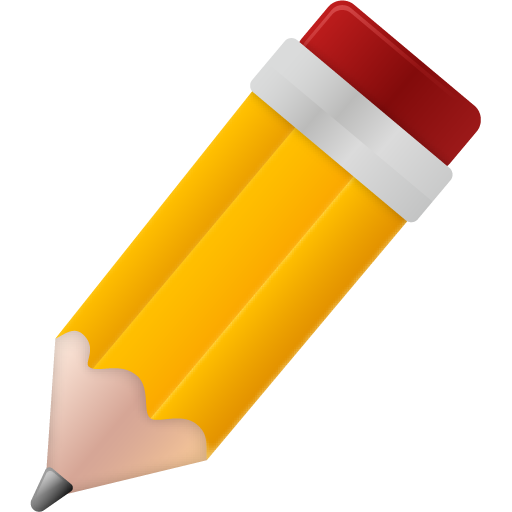 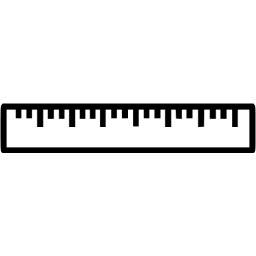 1st Line
Find another point
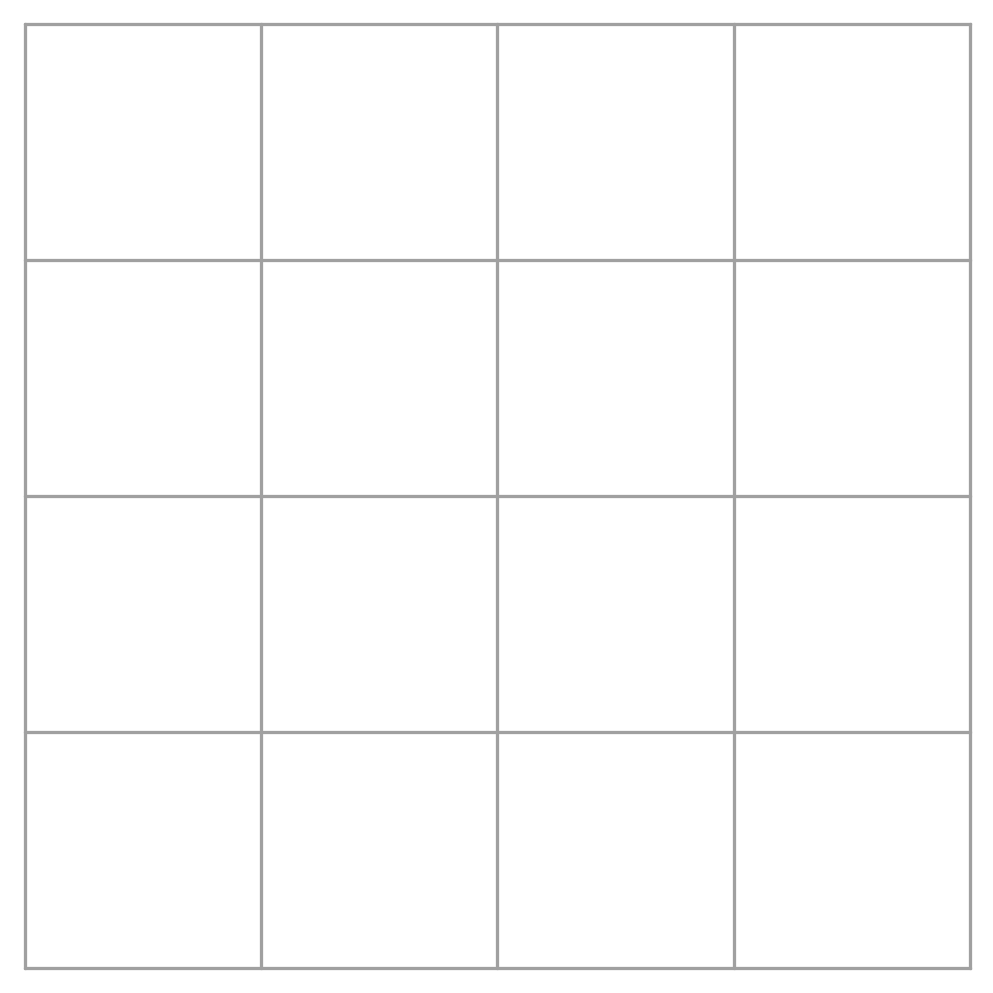 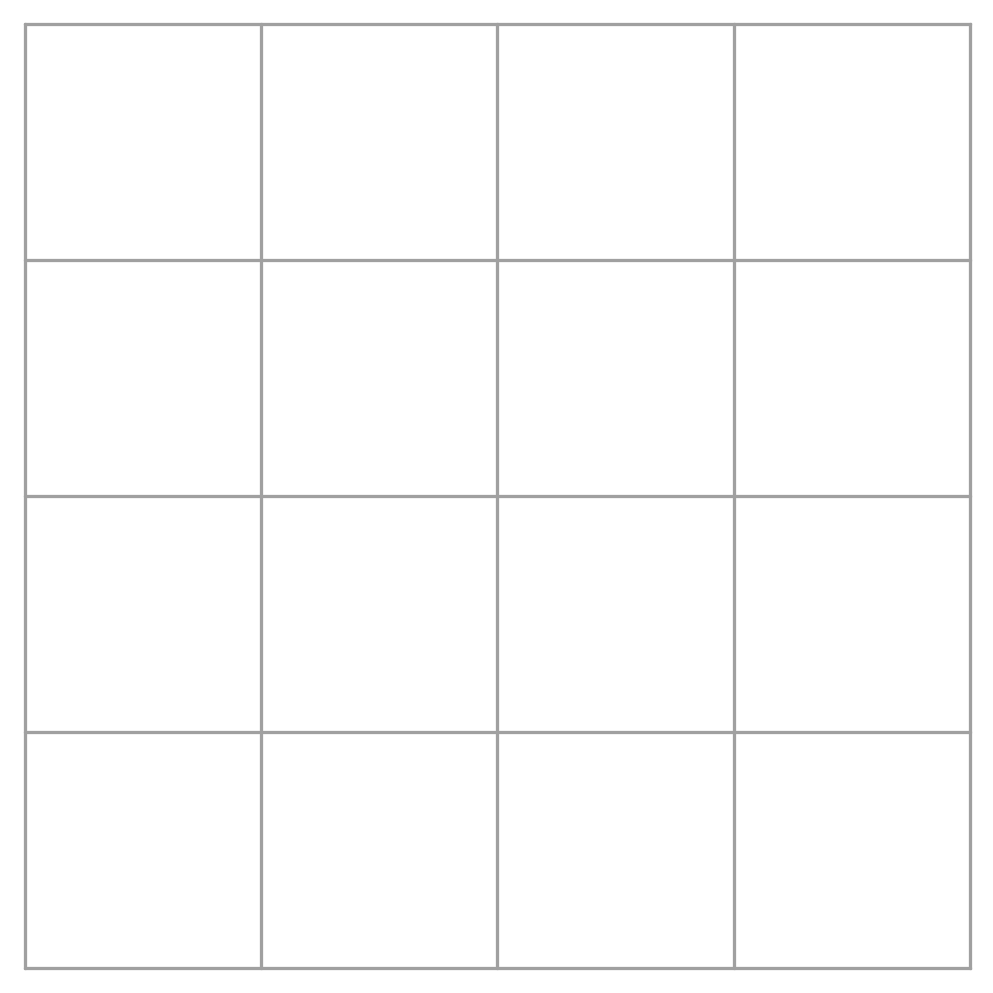 Find one point
1st Line
1 line completed!
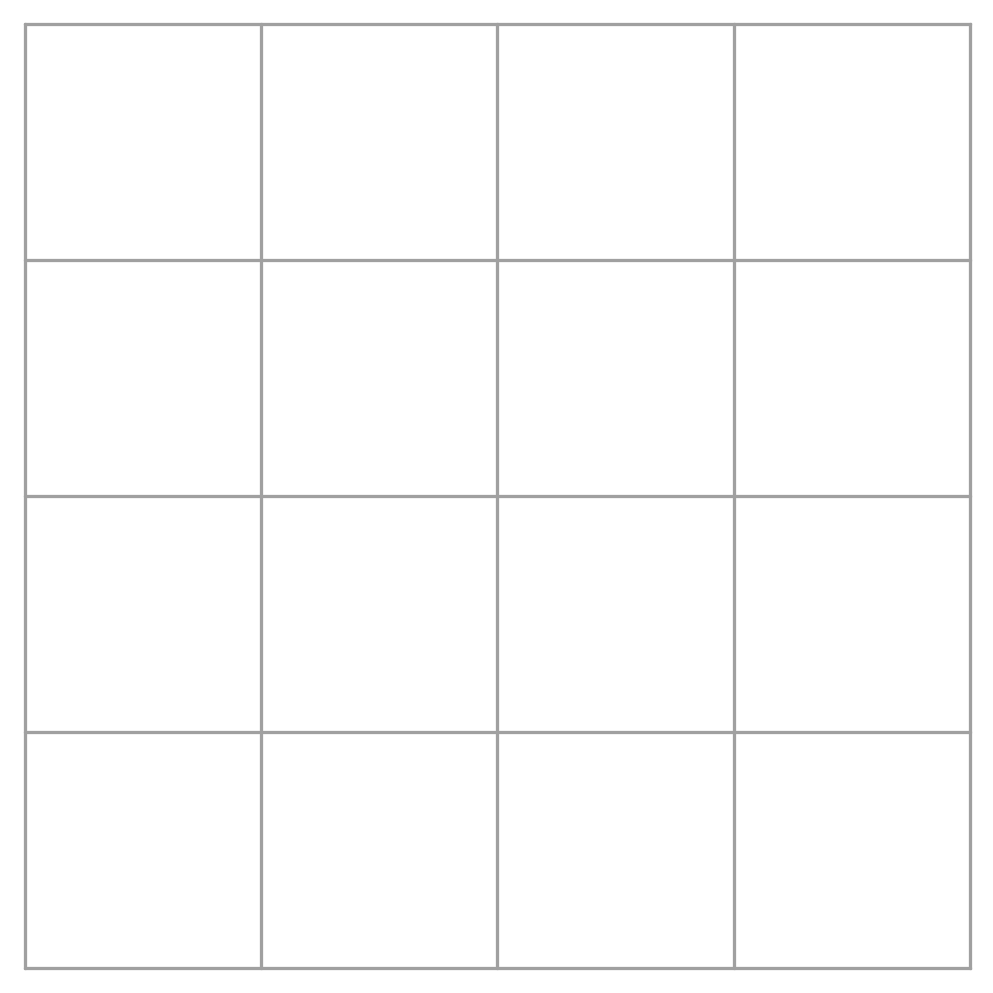 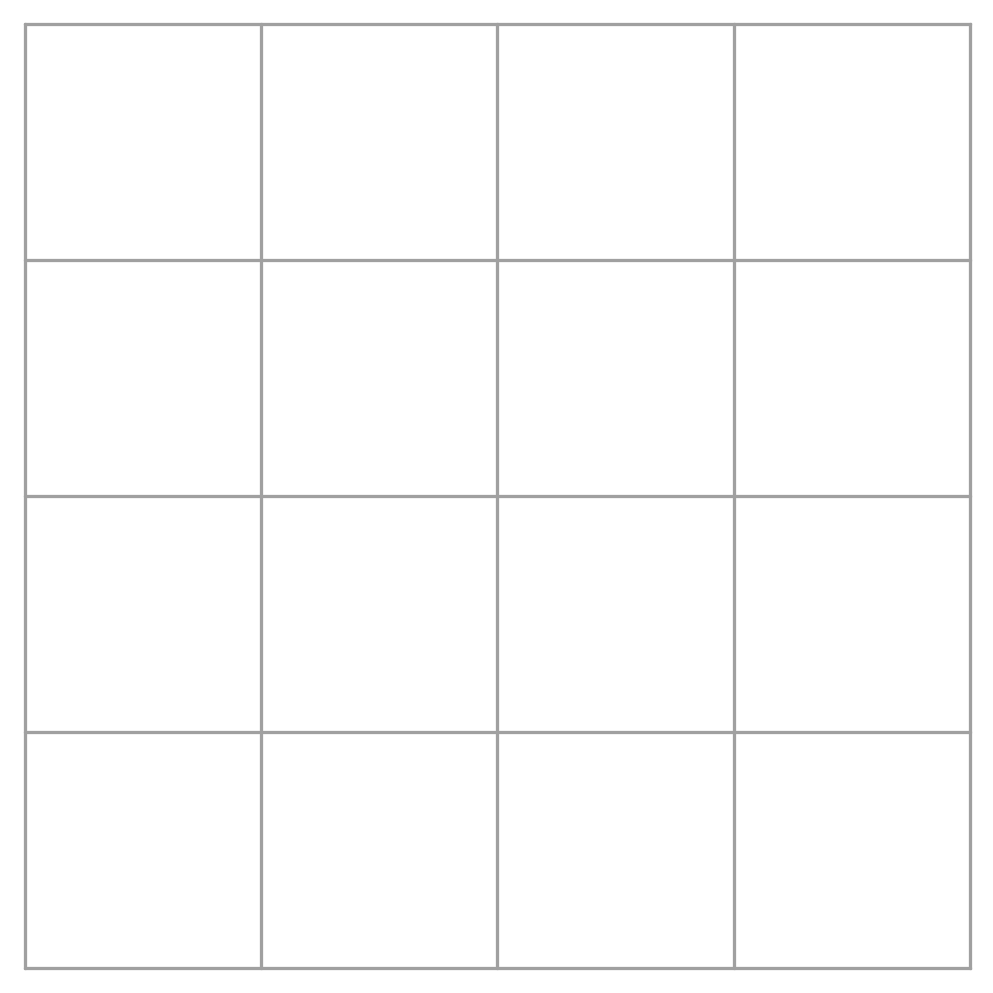 2nd Line
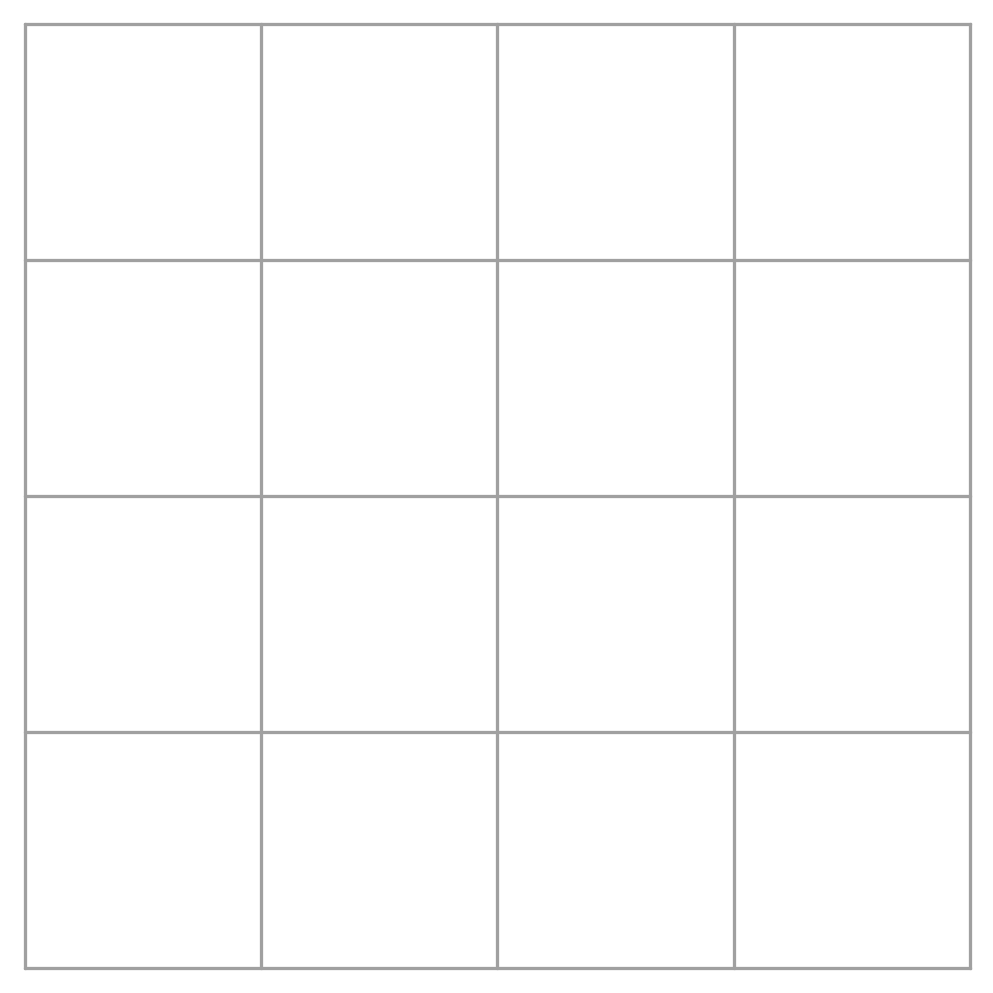 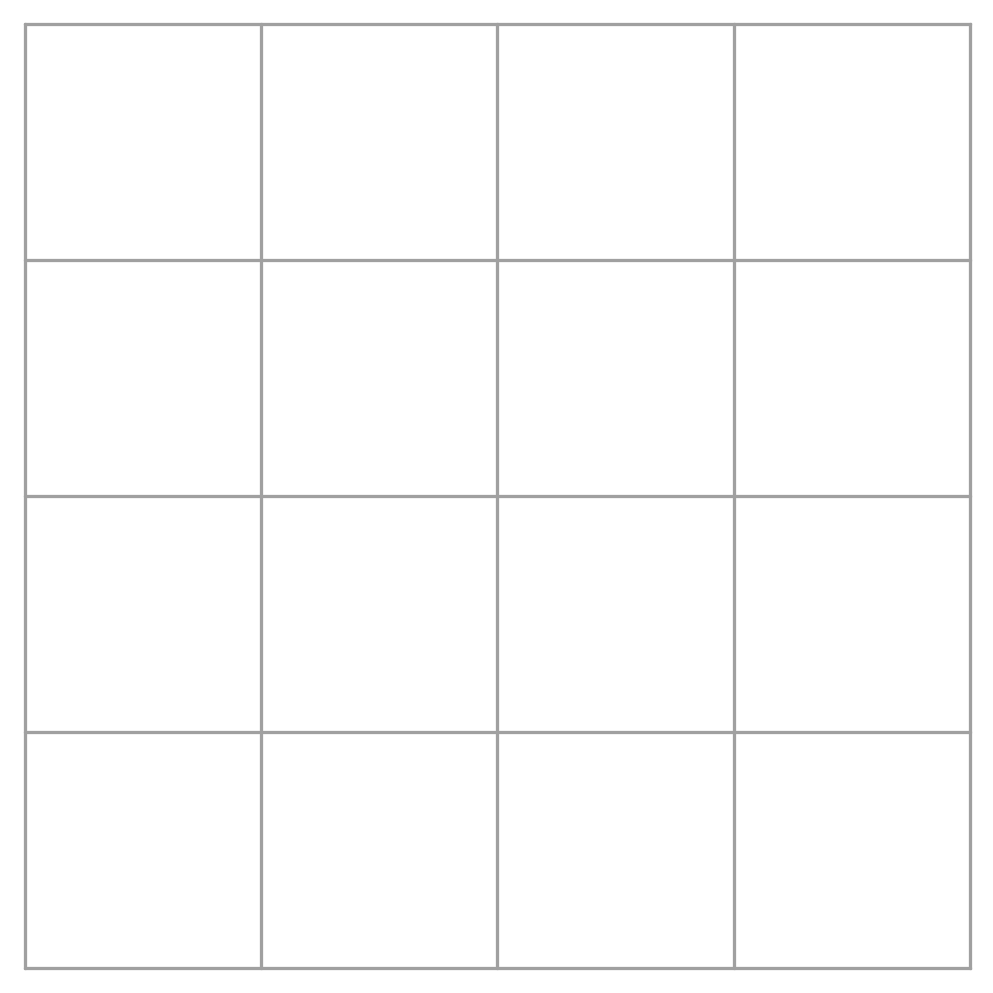 2nd Line
From here
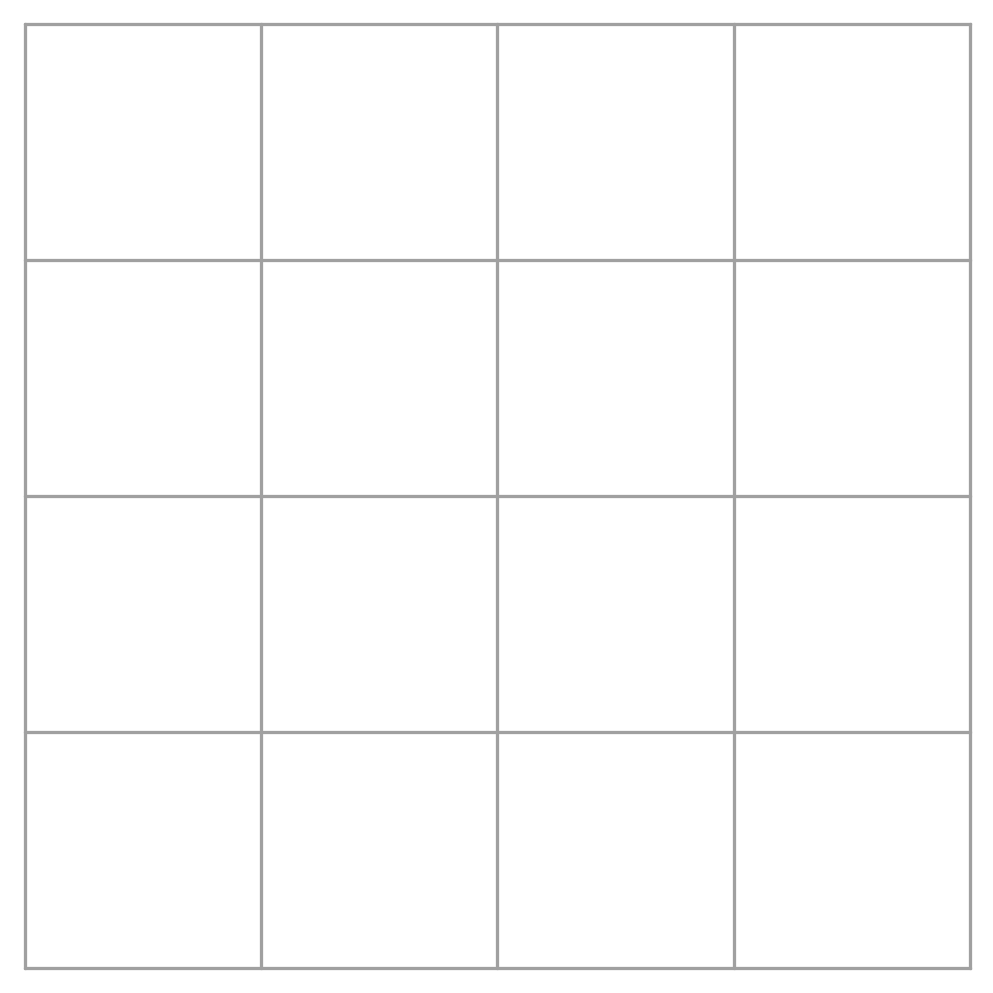 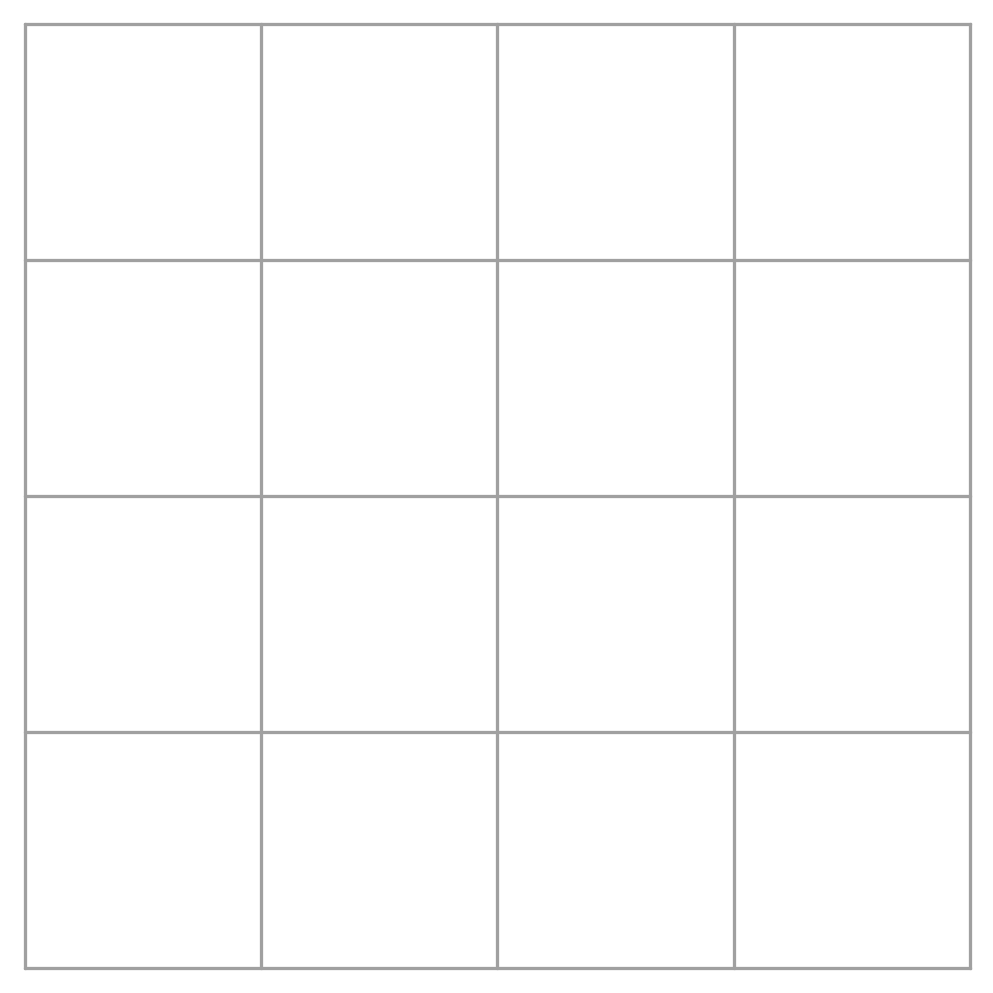 go down1 square
Point 1
2nd Line
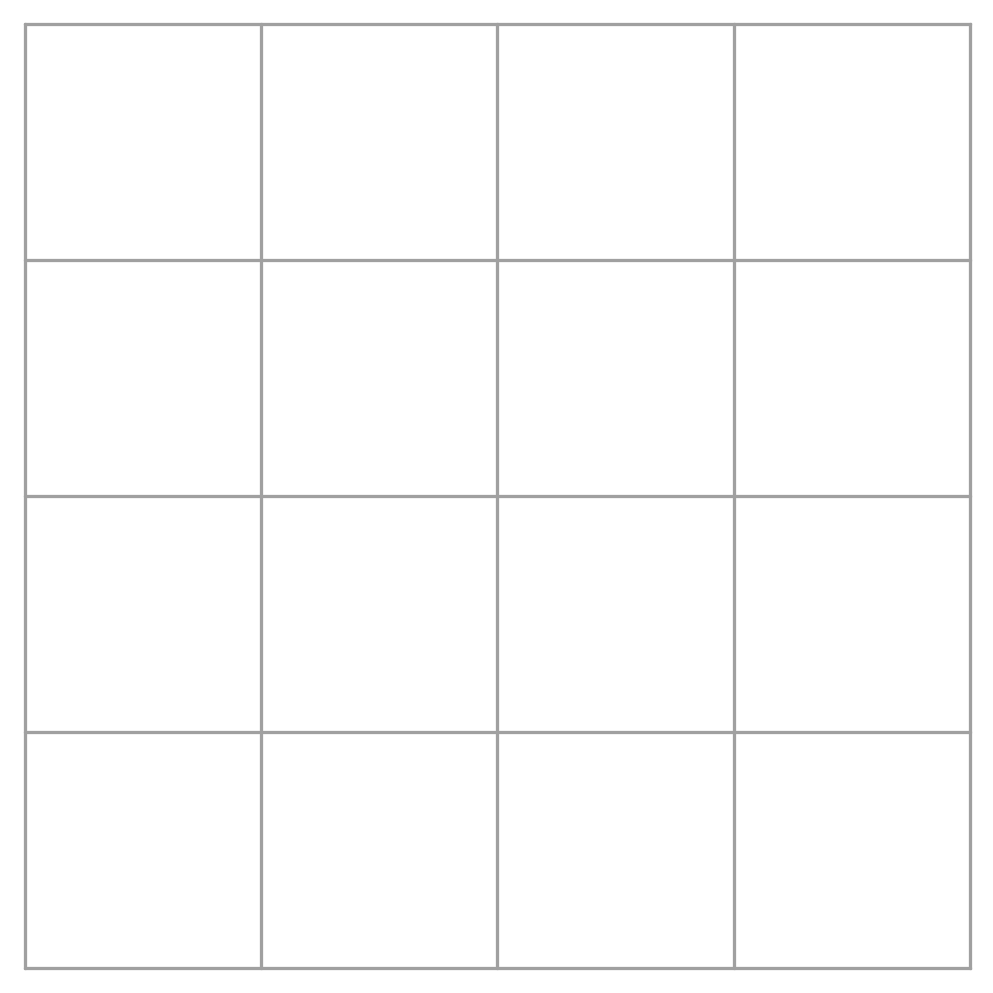 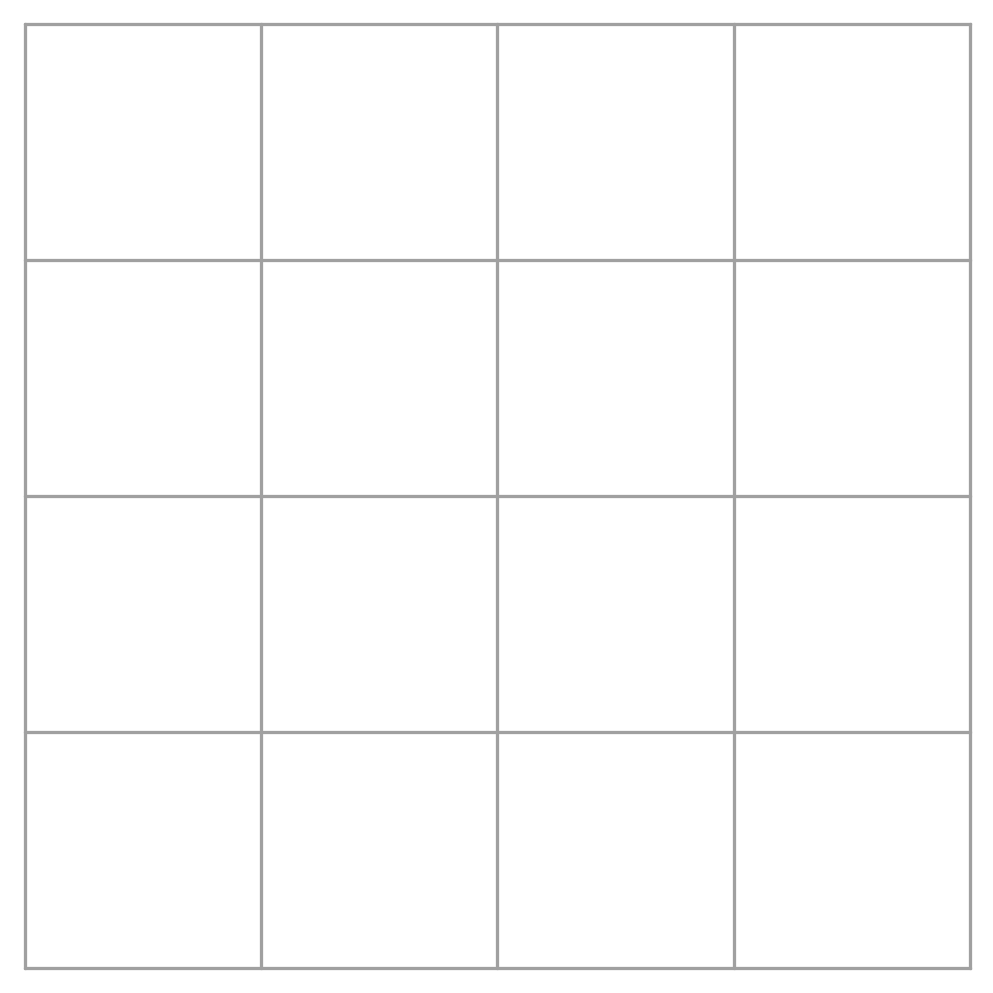 Point 2
Point 1
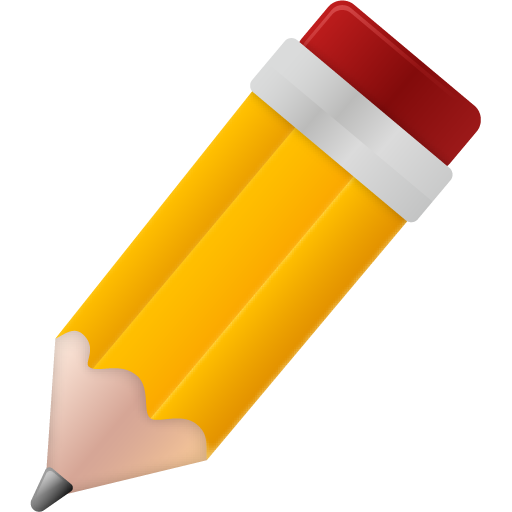 2nd Line
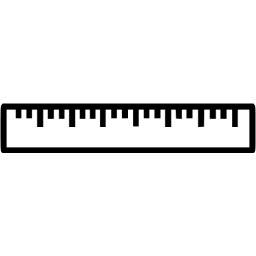 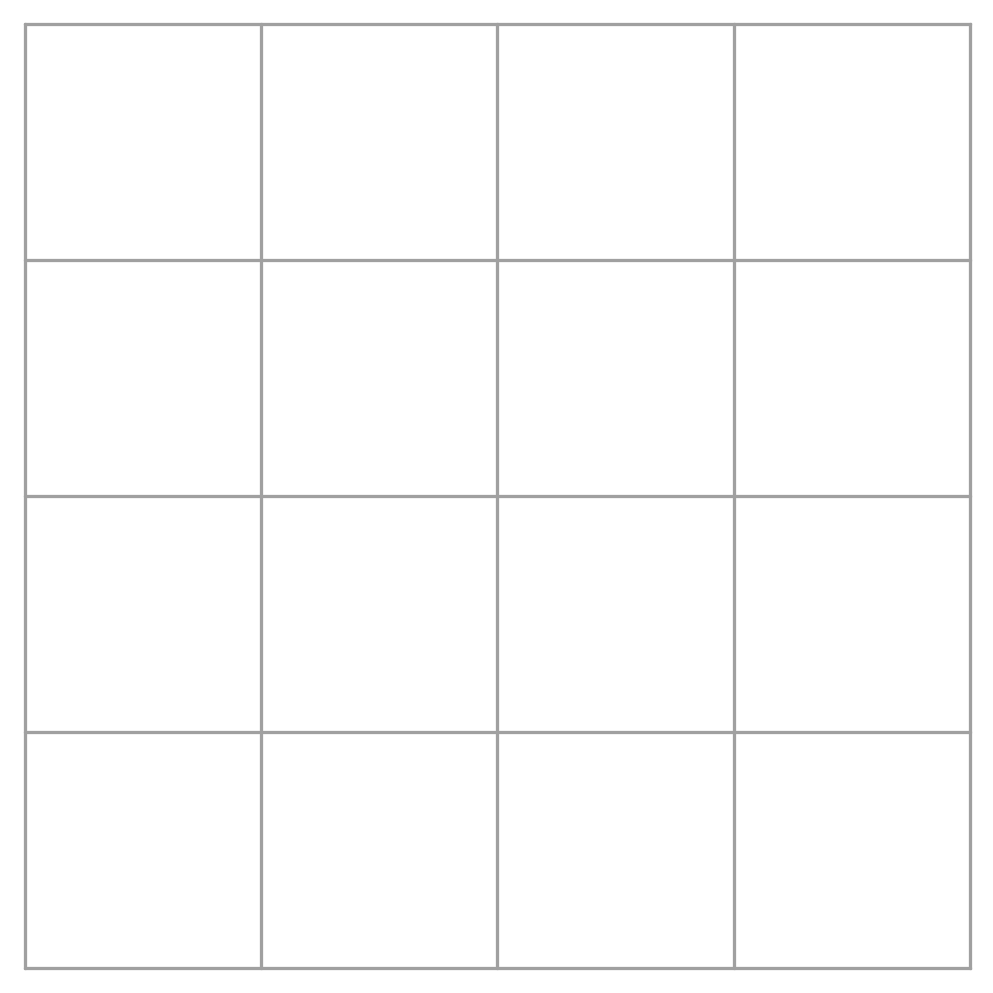 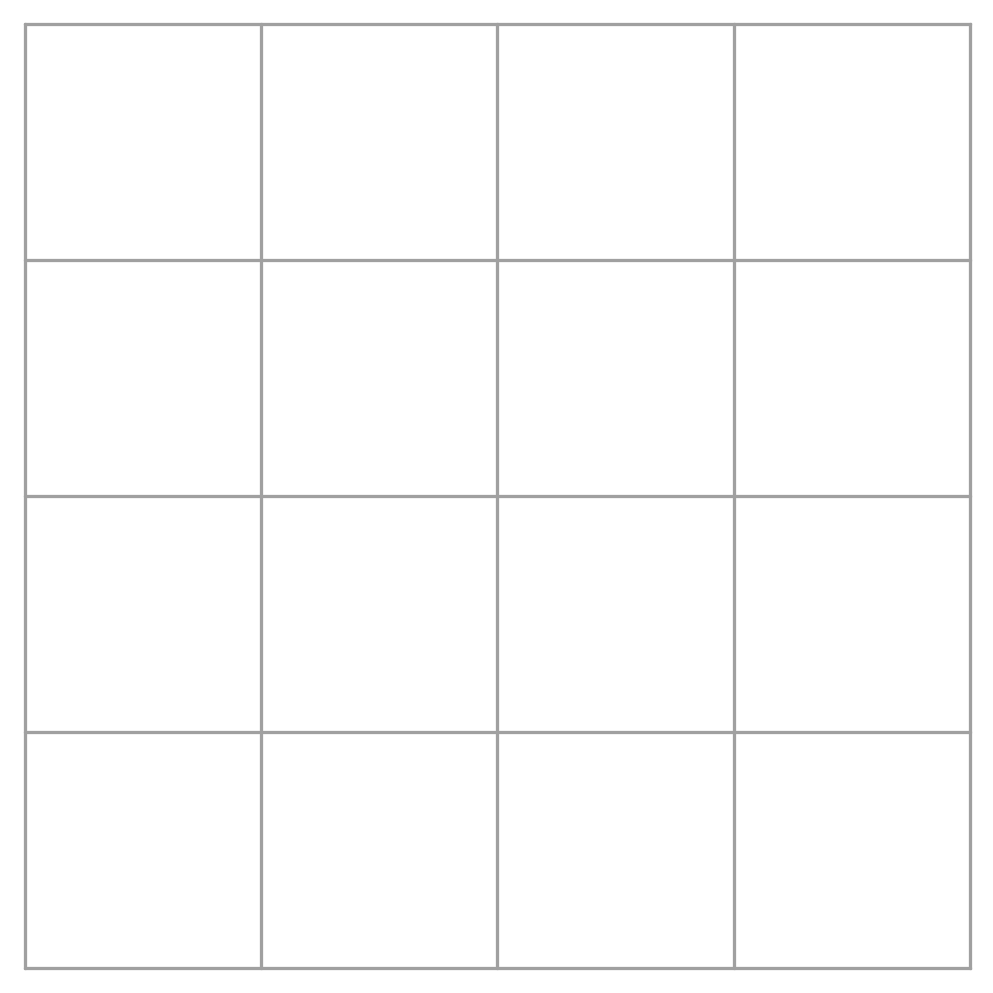 Point 2
Point 1
2nd Line
2 lines completed!
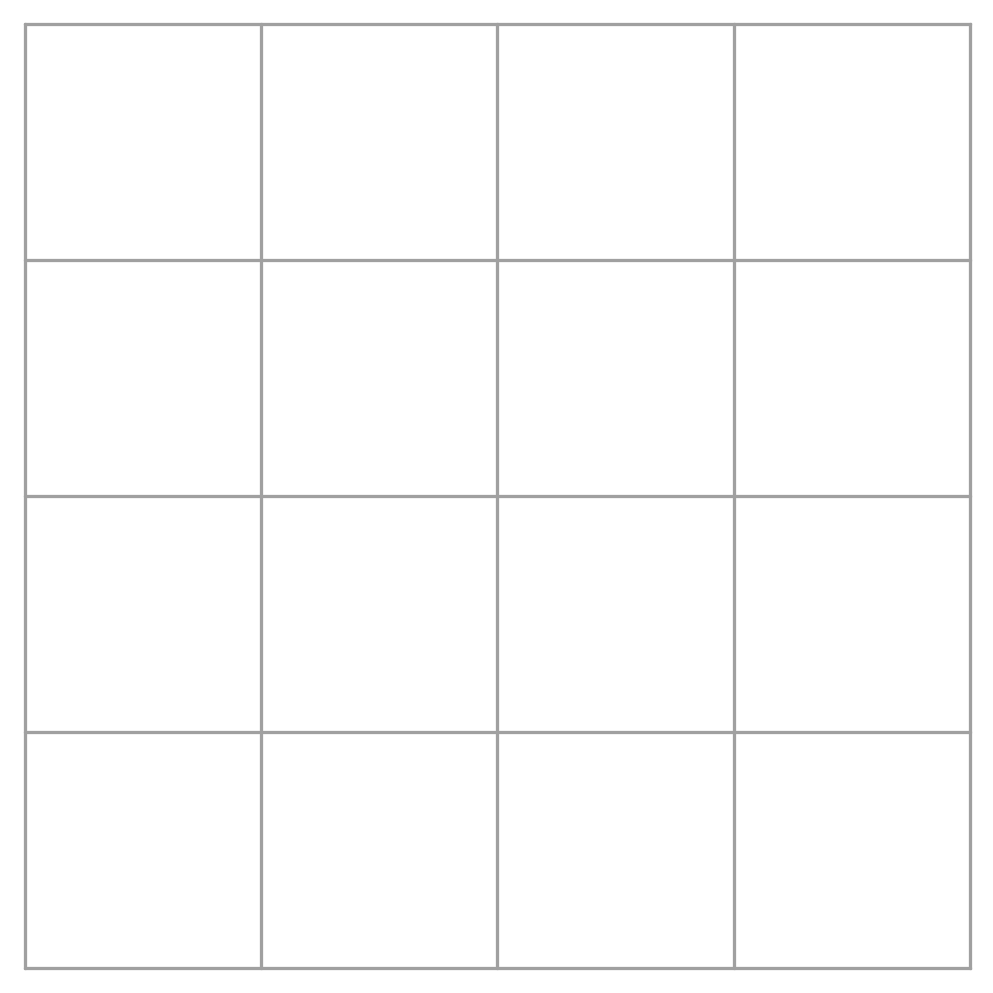 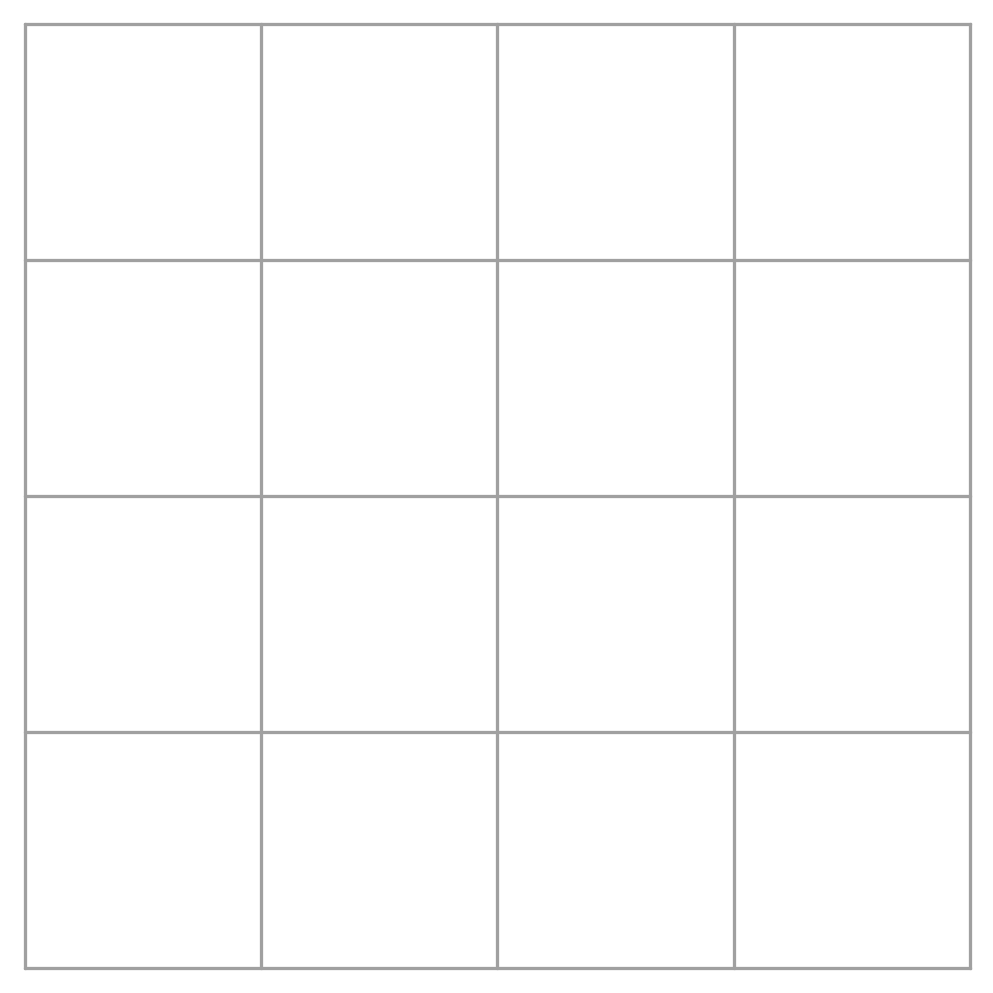 3rd Line
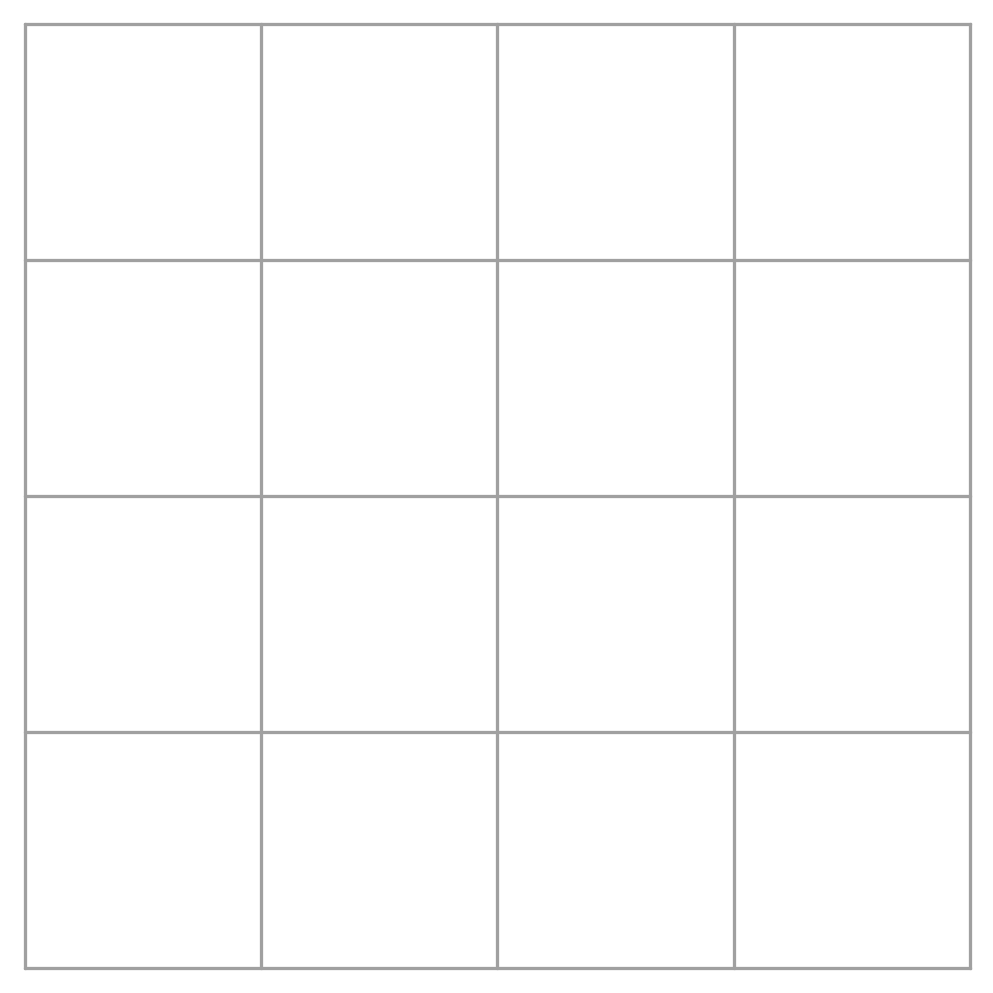 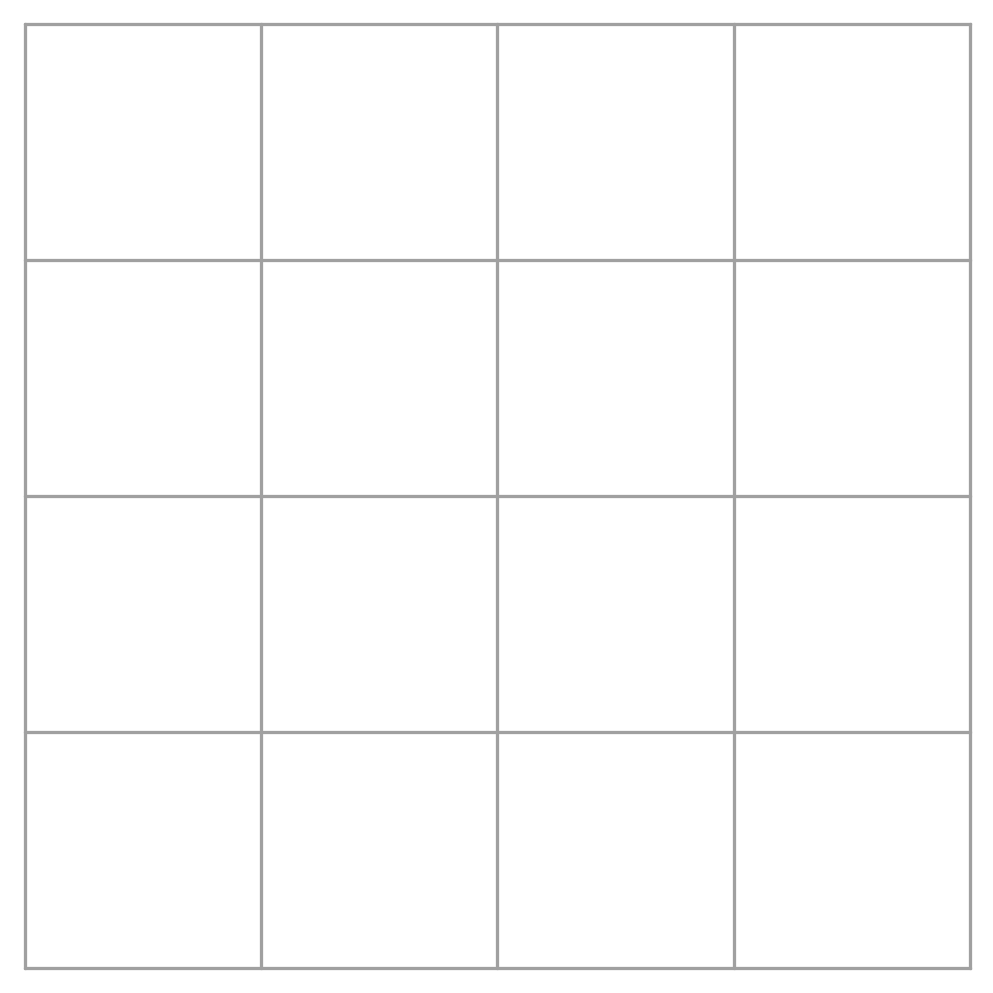 3rd Line
From here
go down2 squares
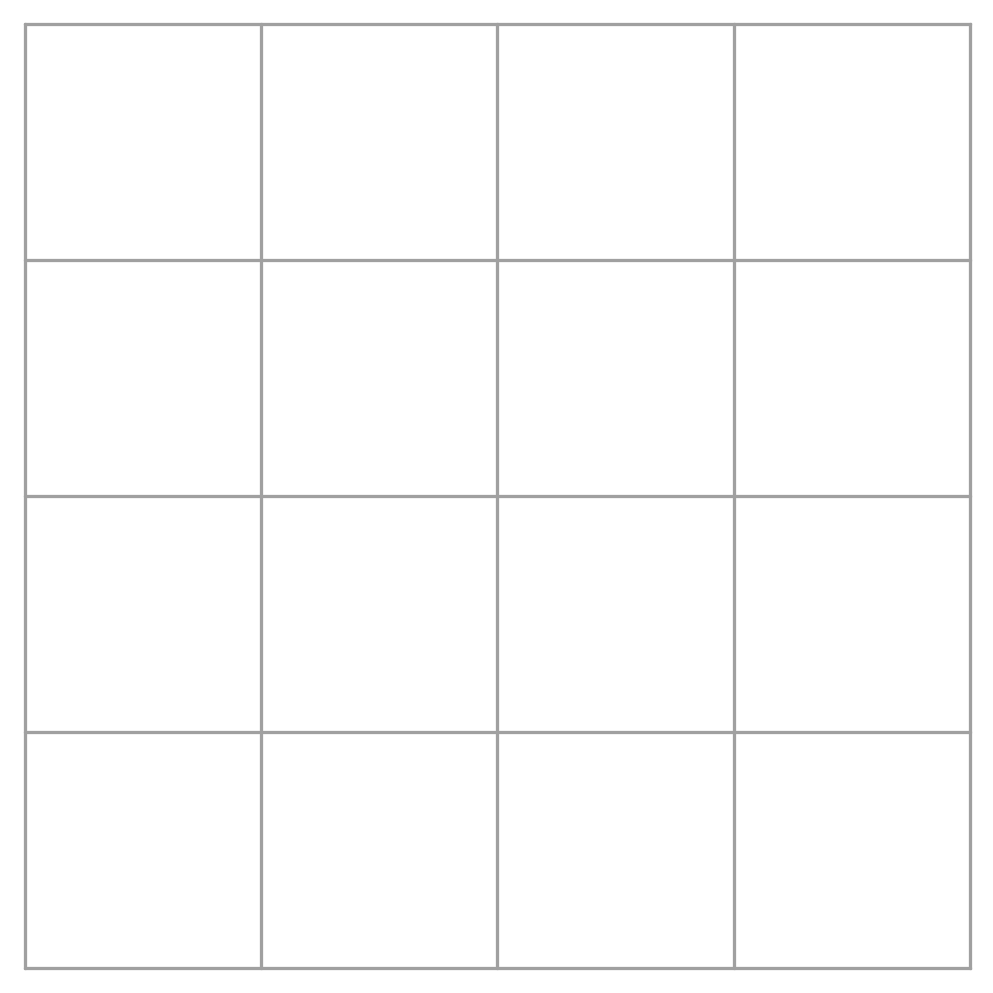 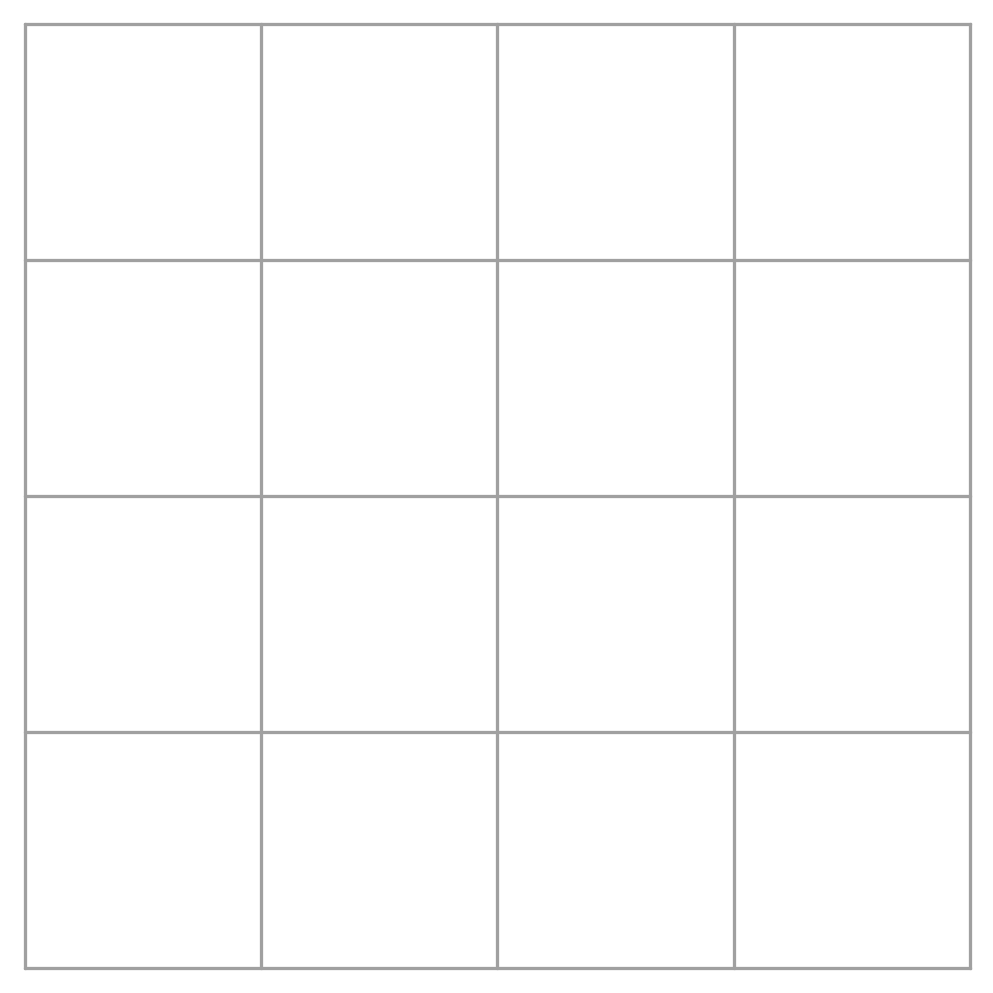 Point 1
3rd Line
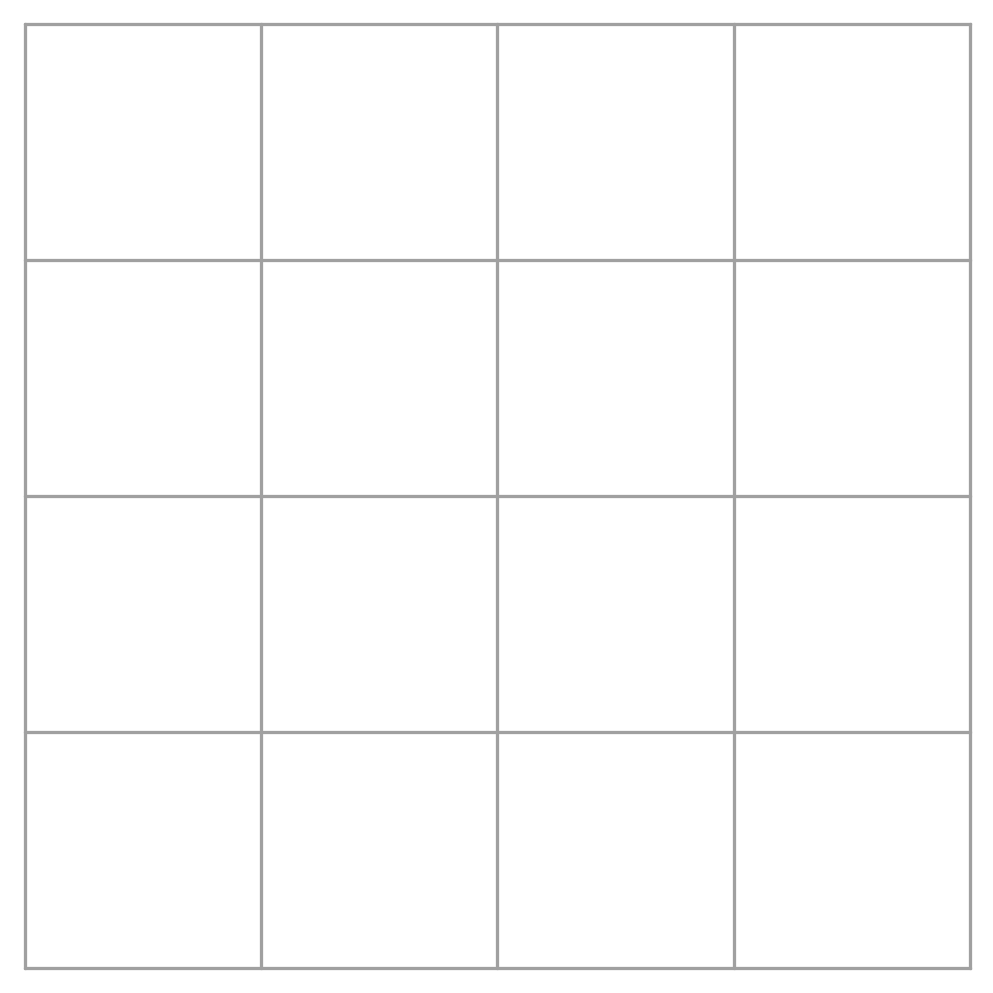 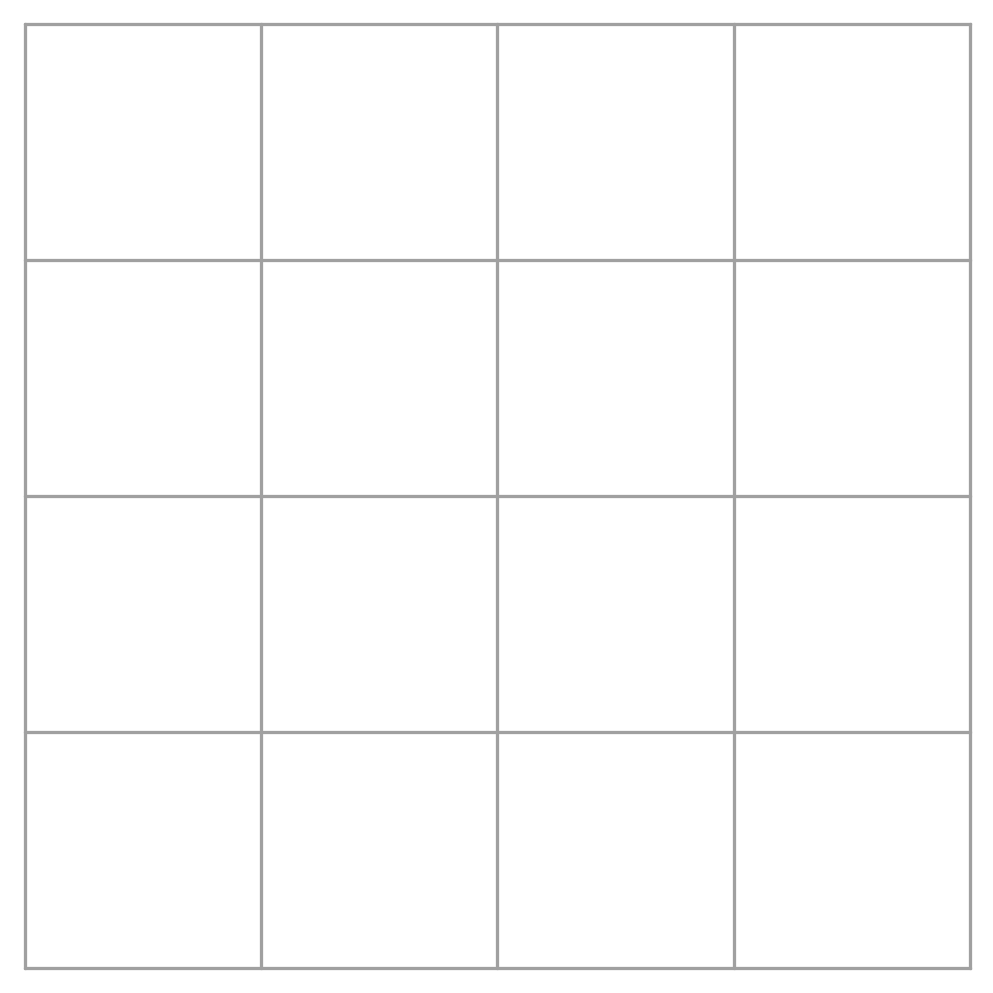 Use a rulerjoin 2 points
3rd Line
3 lines completed !
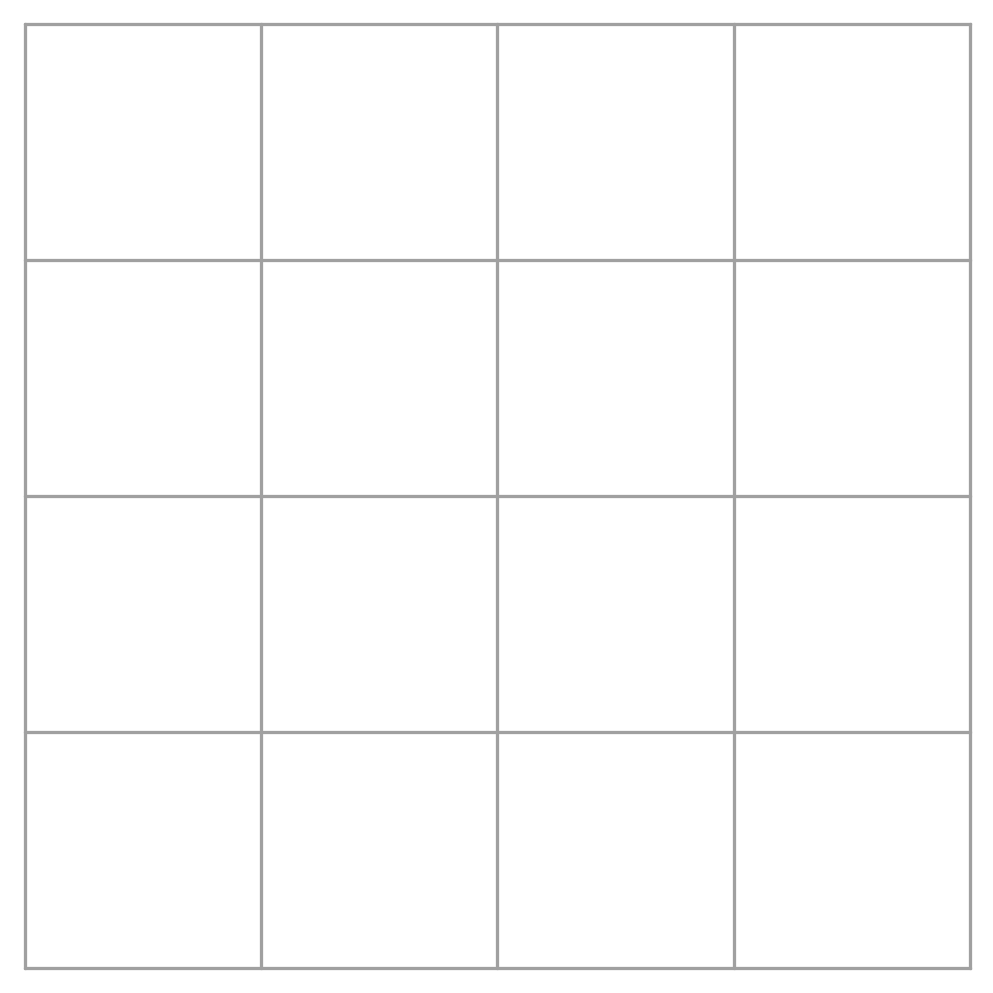 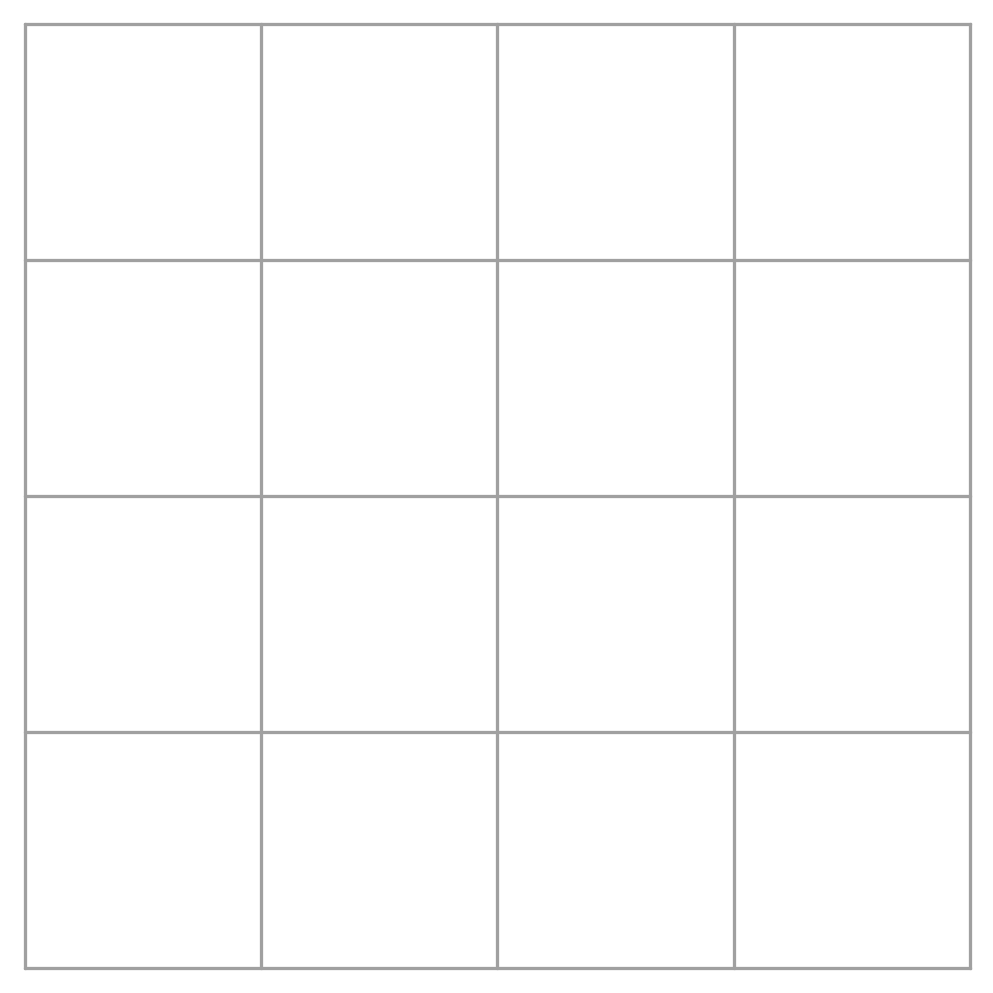 The Last Line
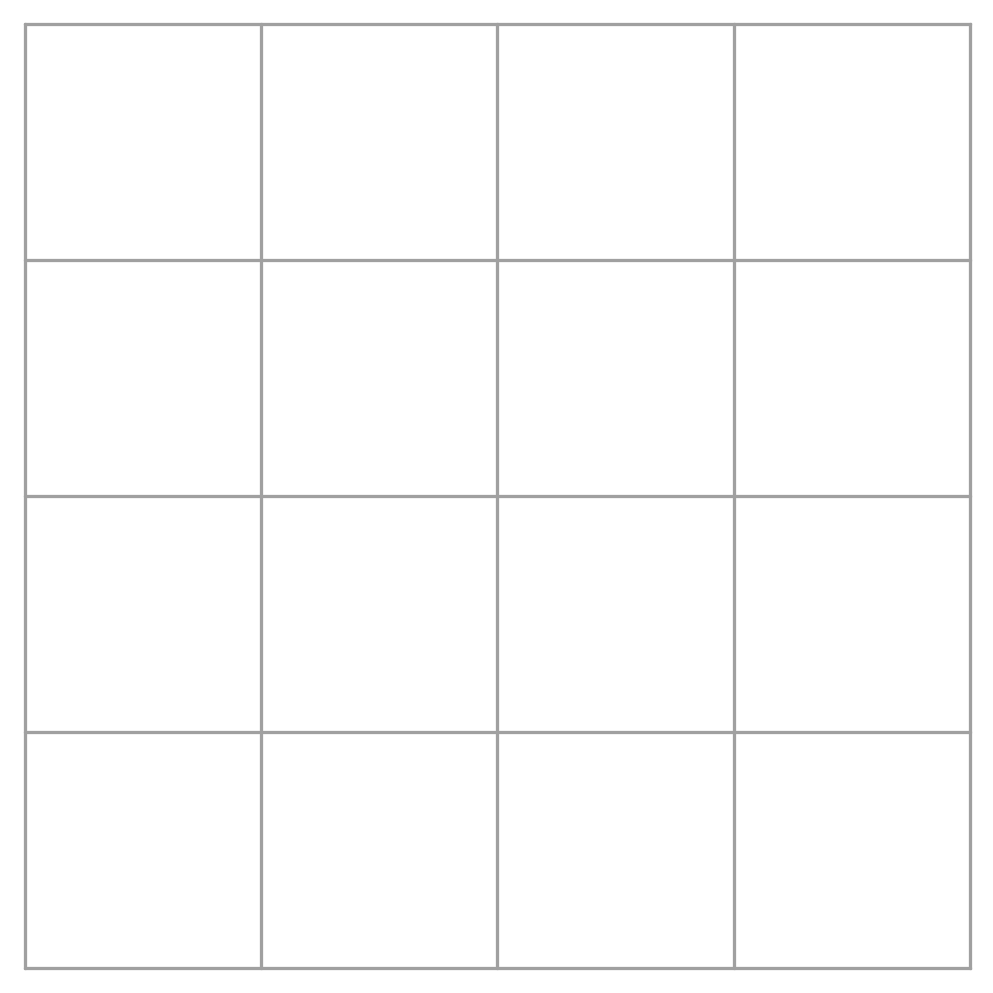 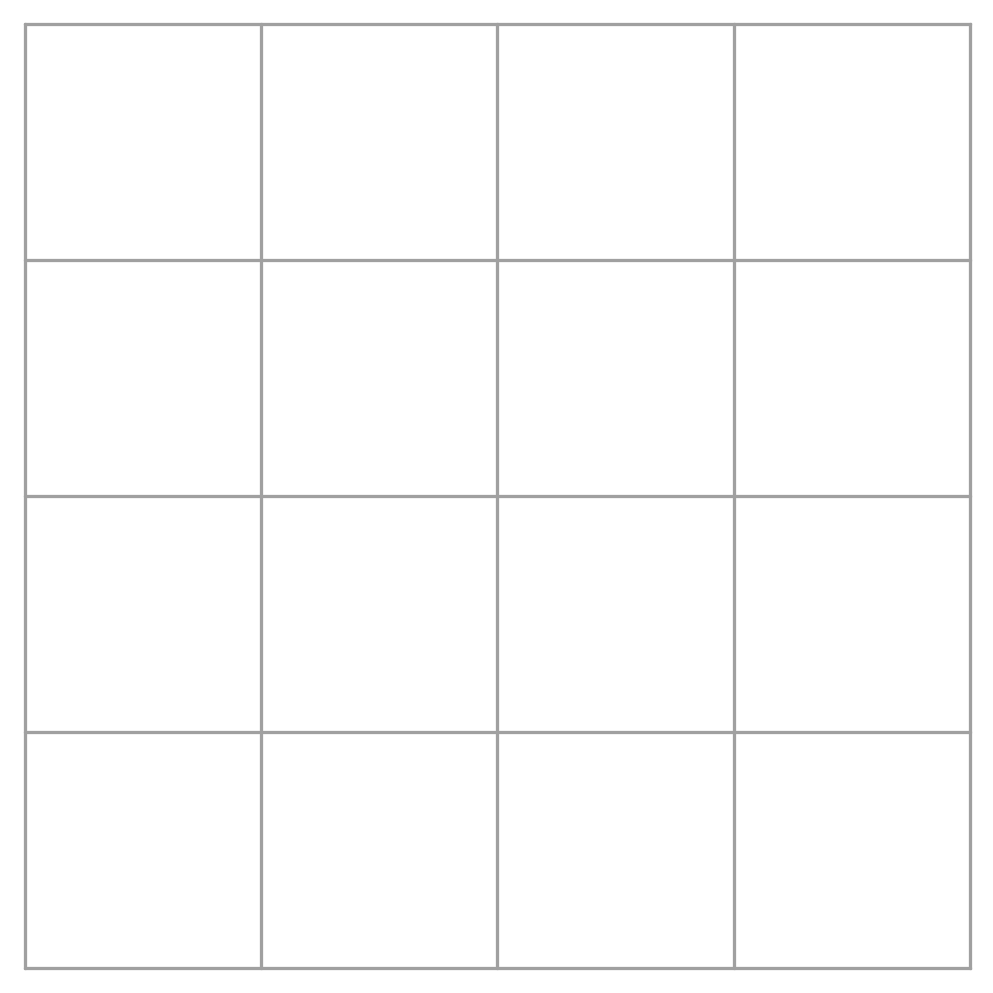 The Last Line
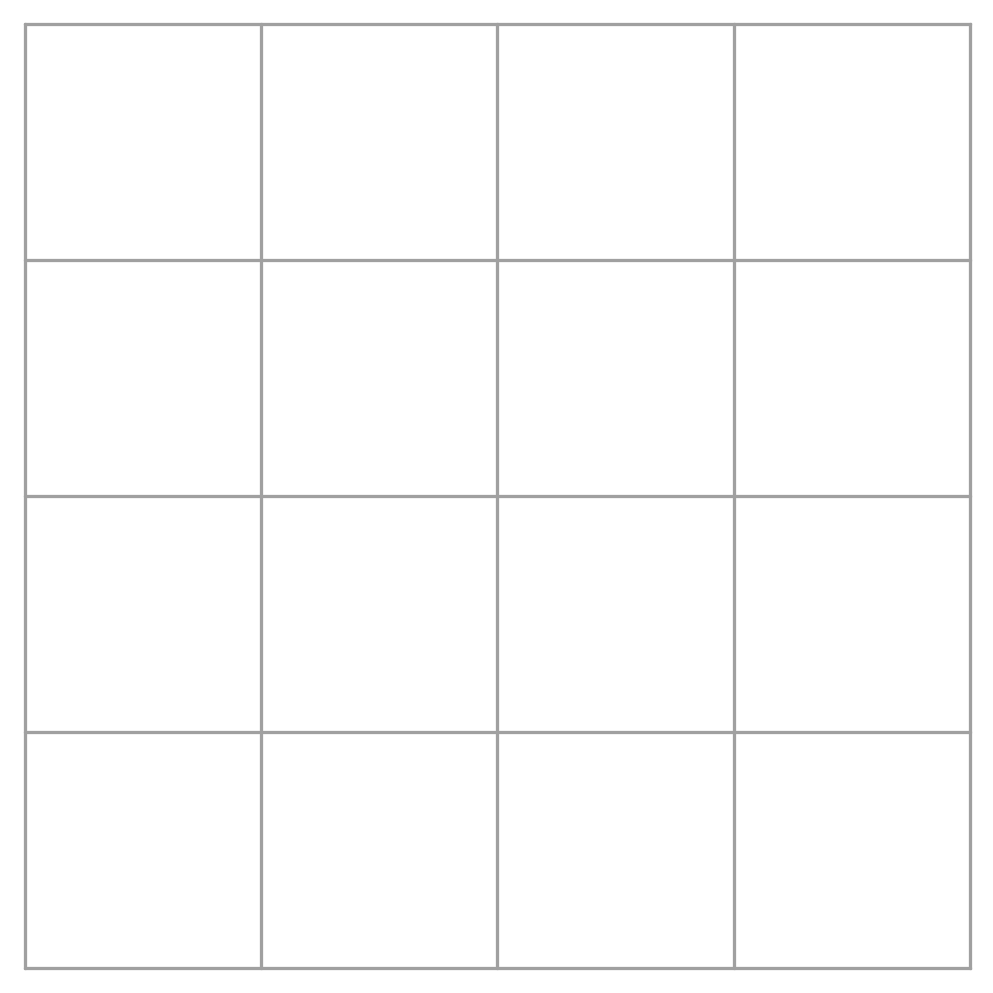 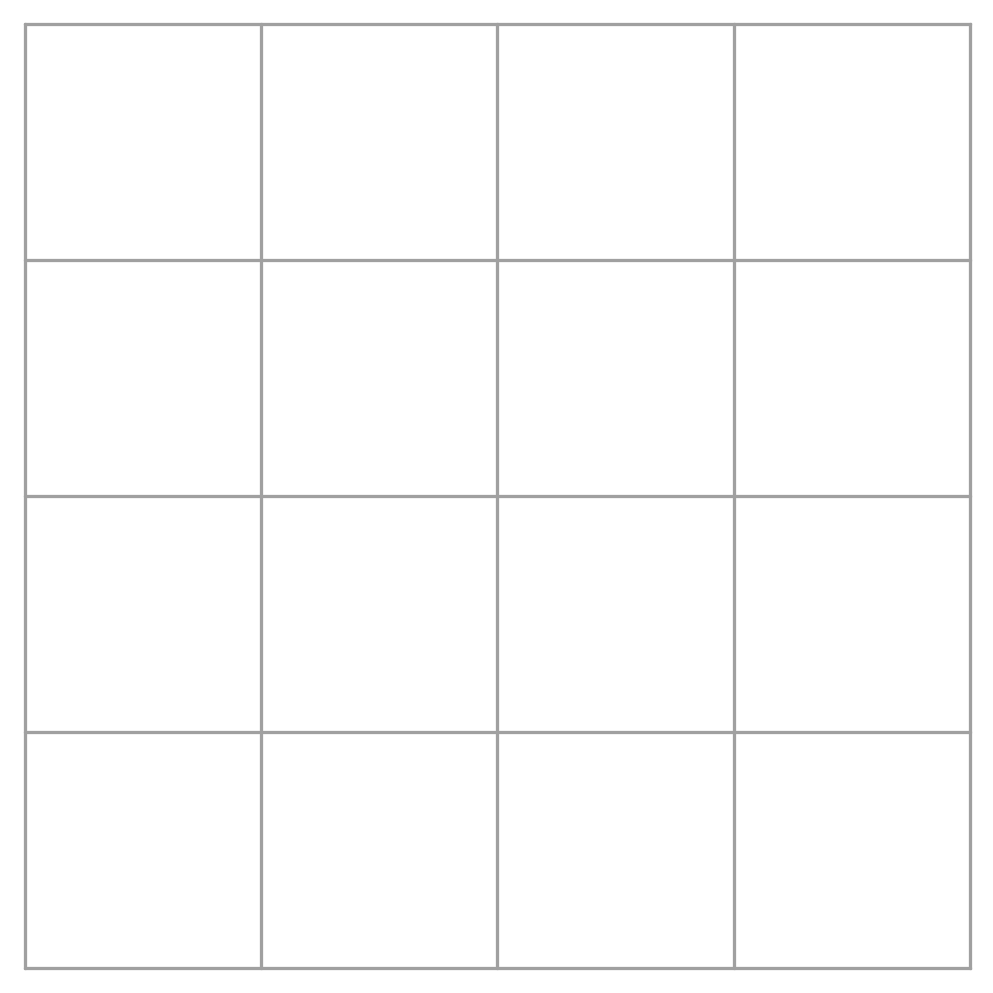 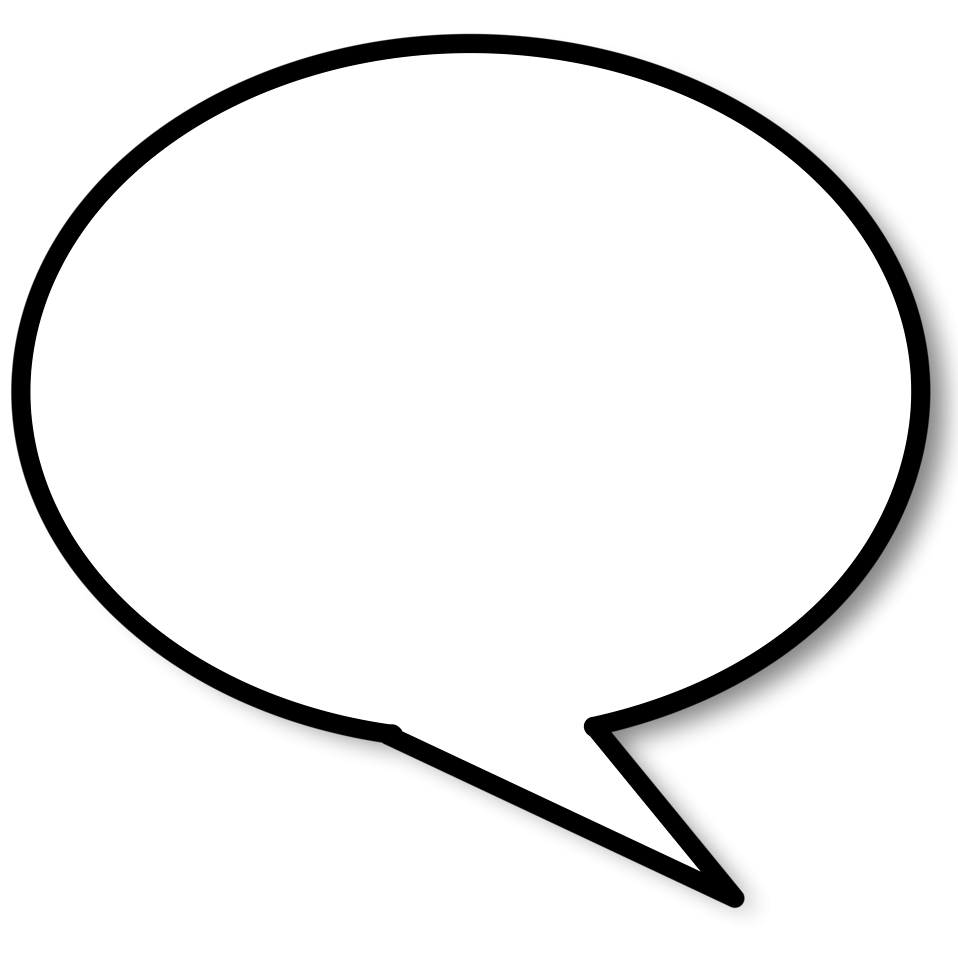 Can you find me?
Point 2
Point 1
The Last Line
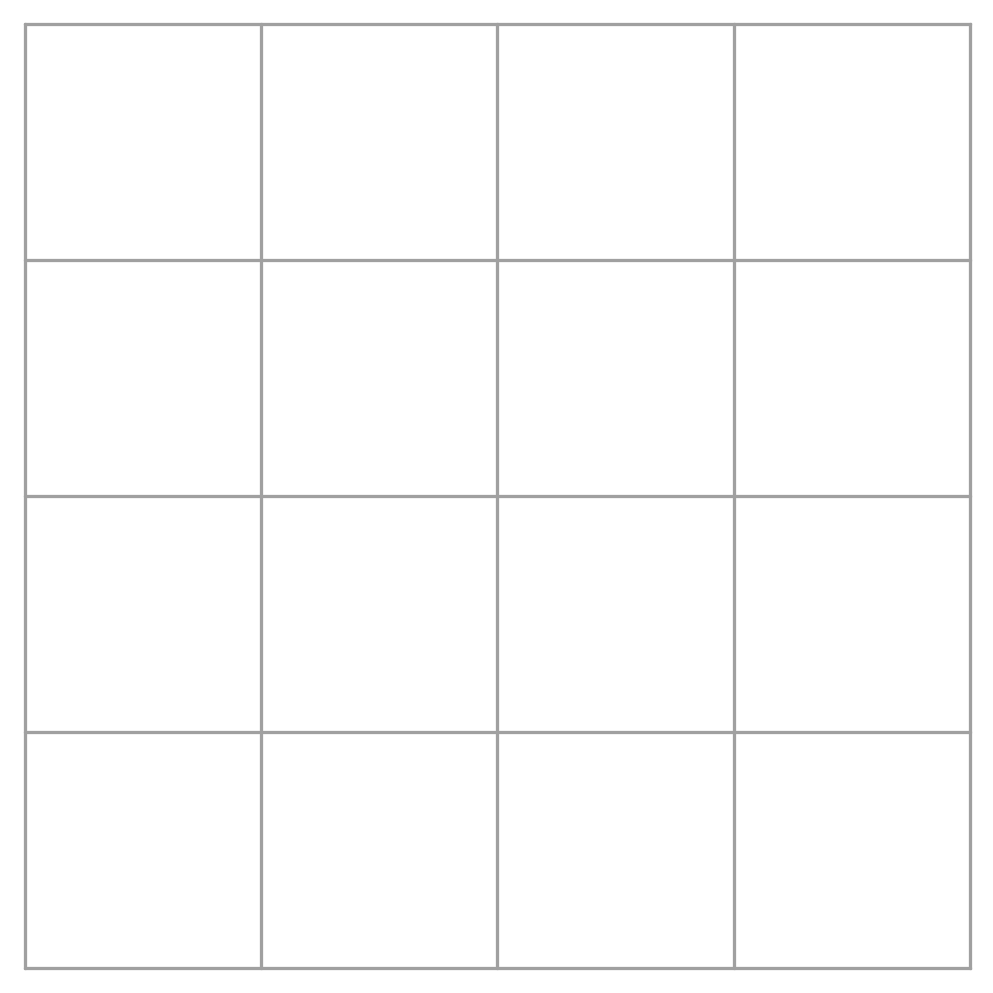 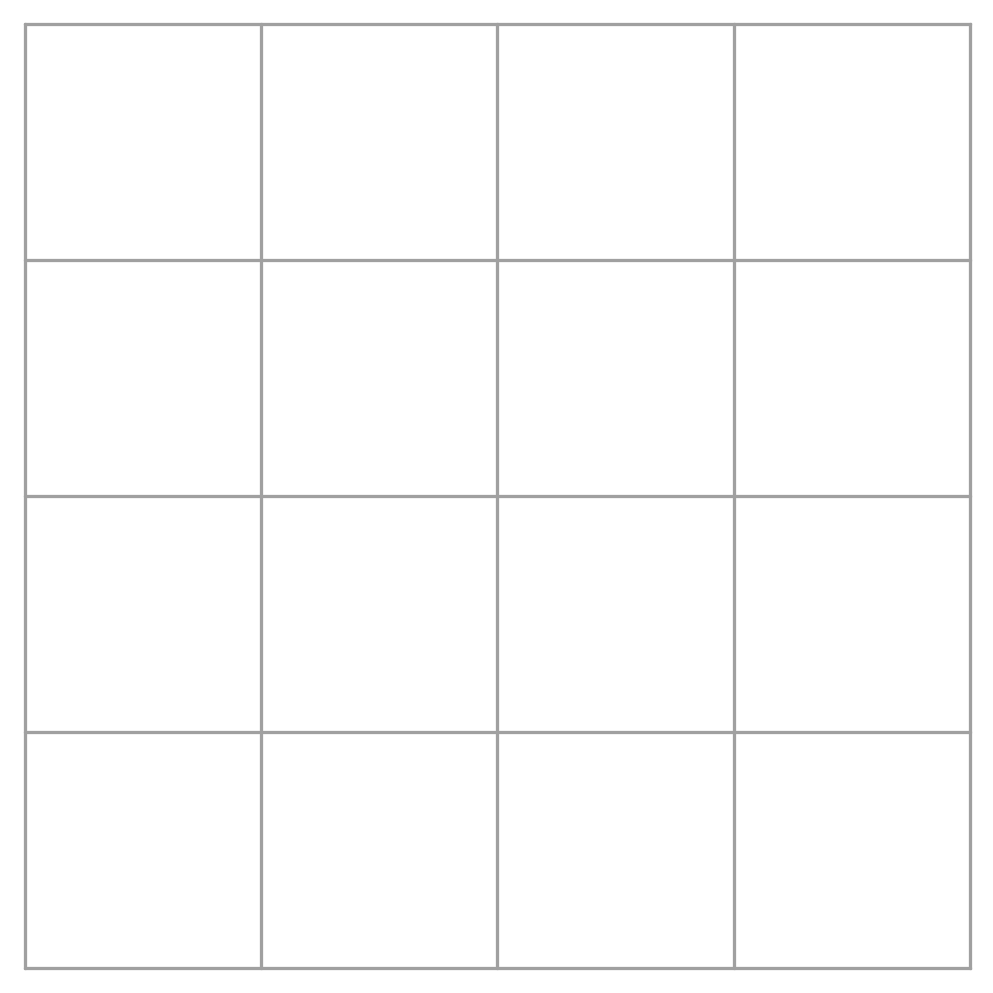 Use a ruler tojoin the 2 points
The Last Line
DONE！
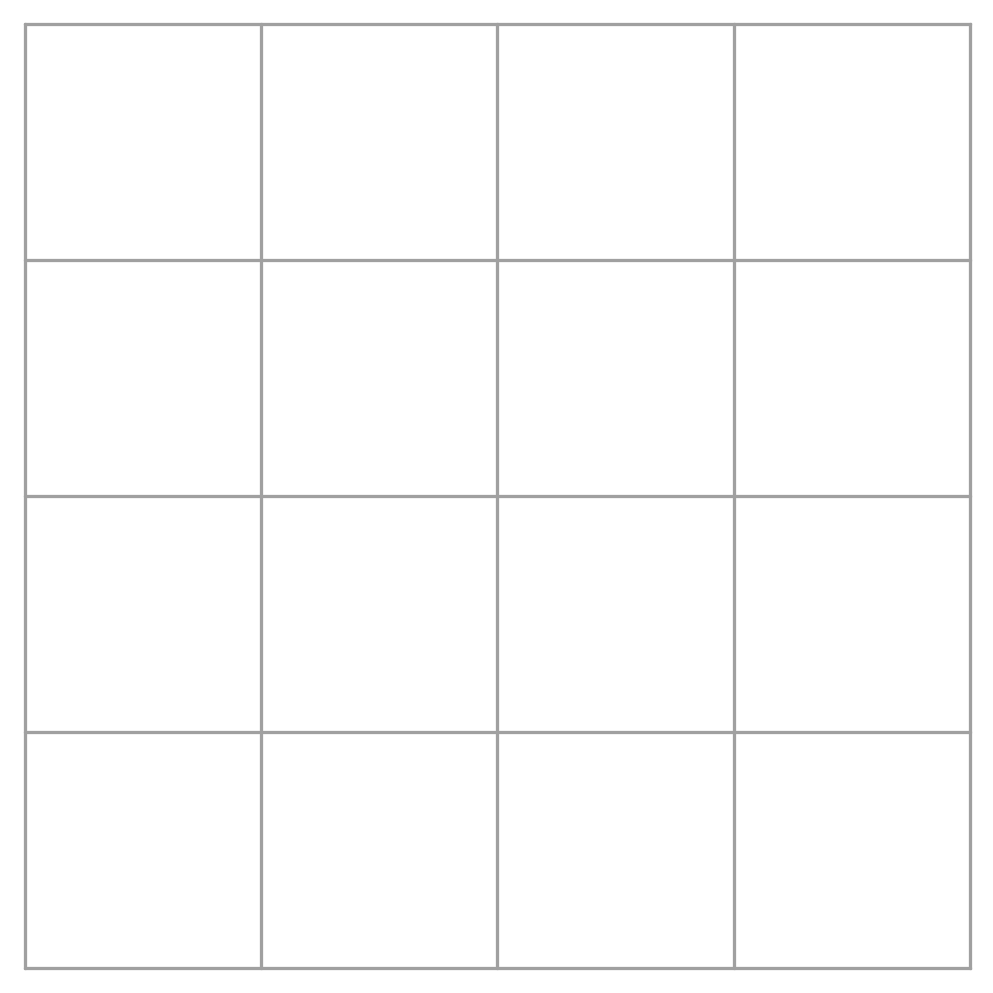 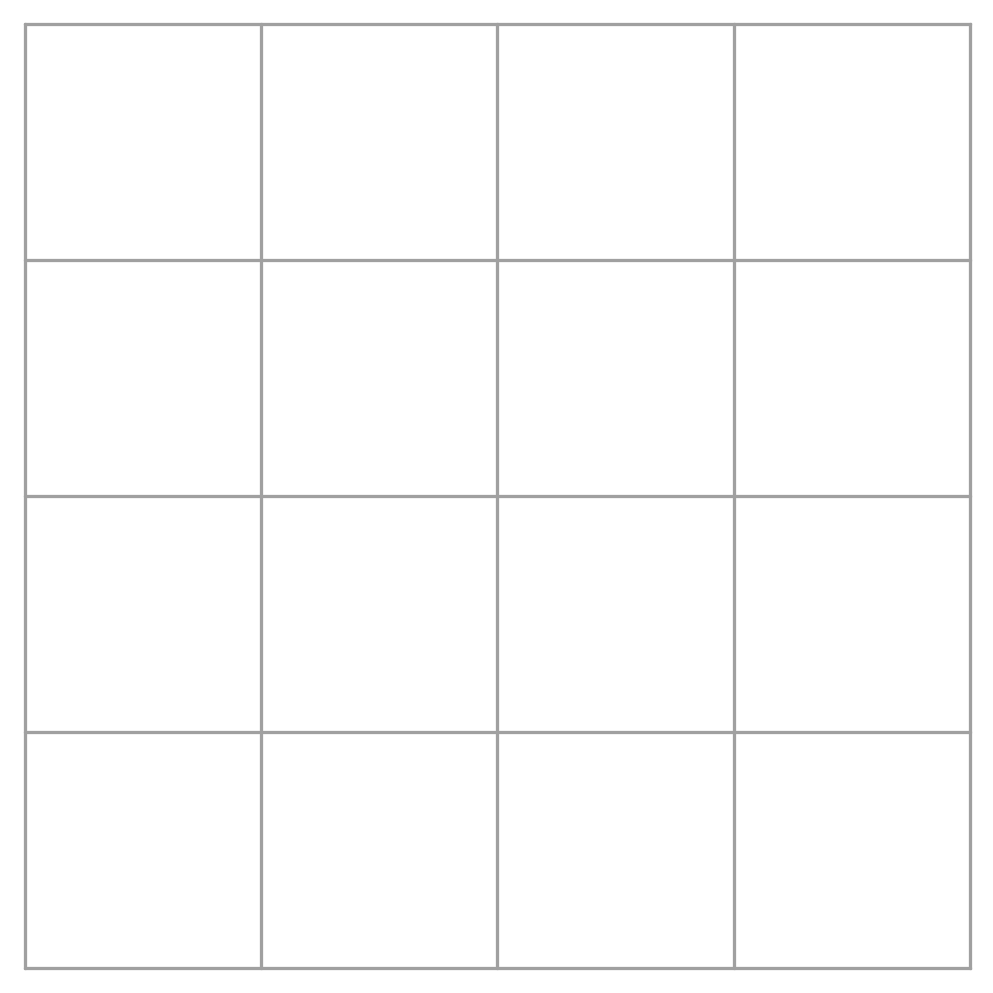 Question 2
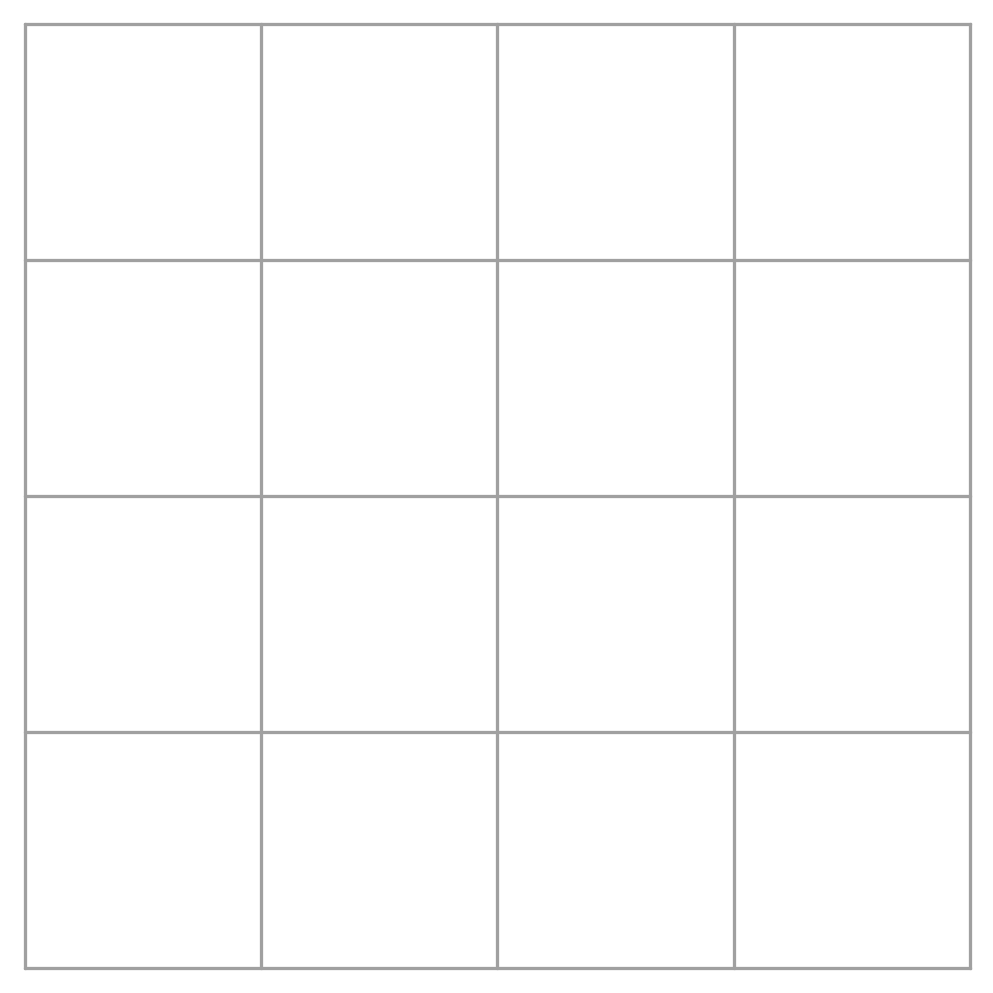 Question 3: How?
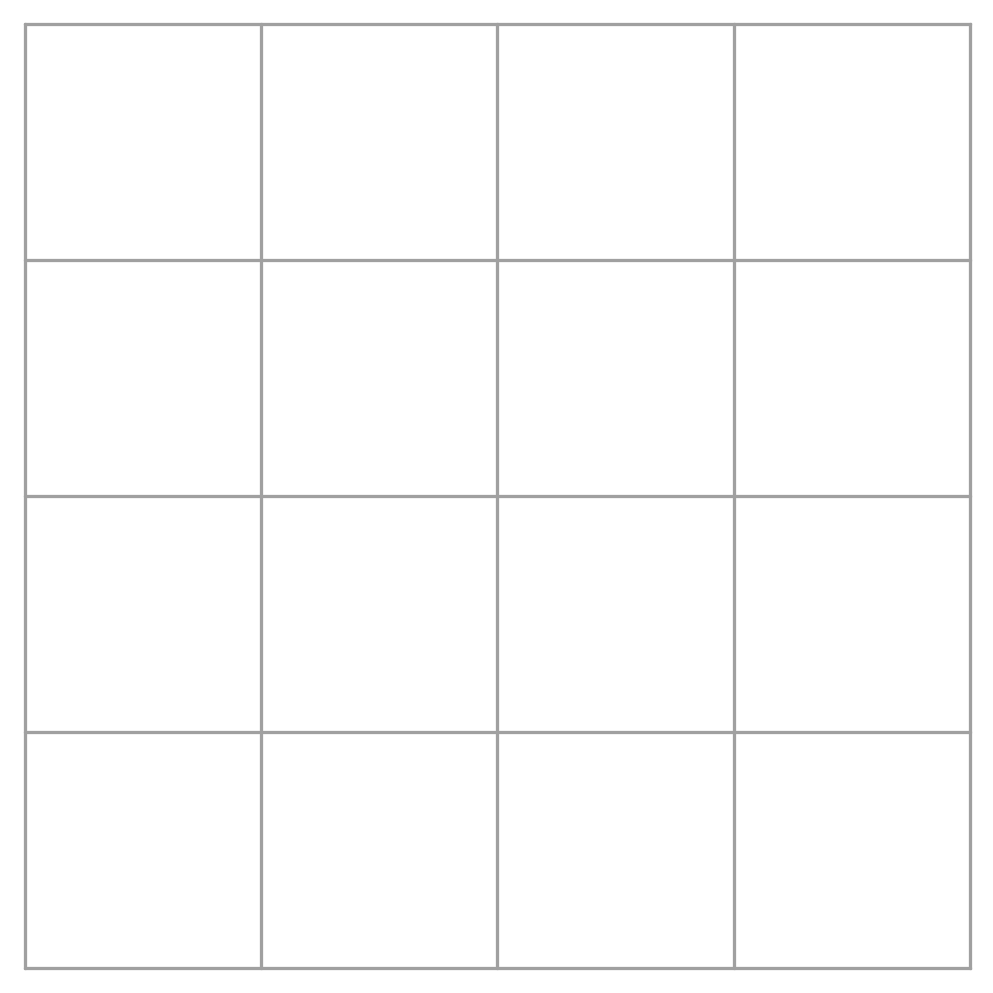 1st Line
Find Point 1
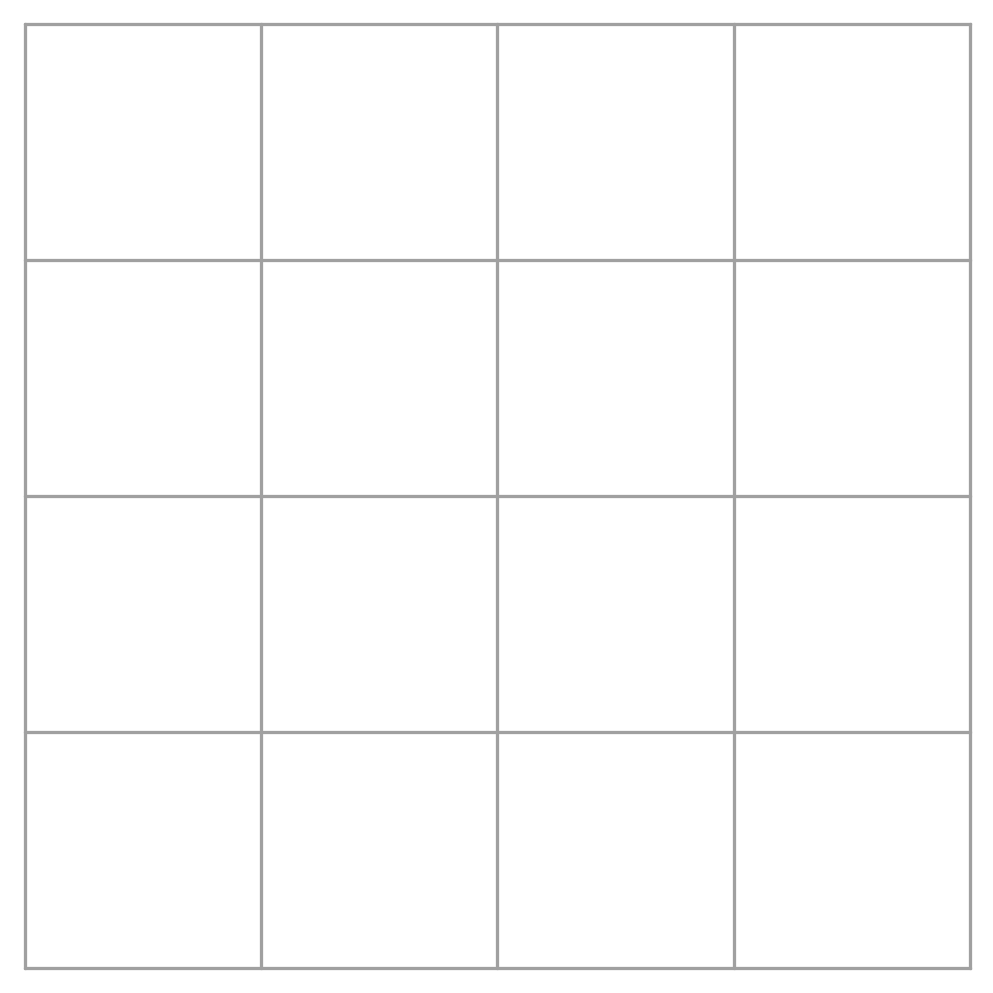 Find Point 2
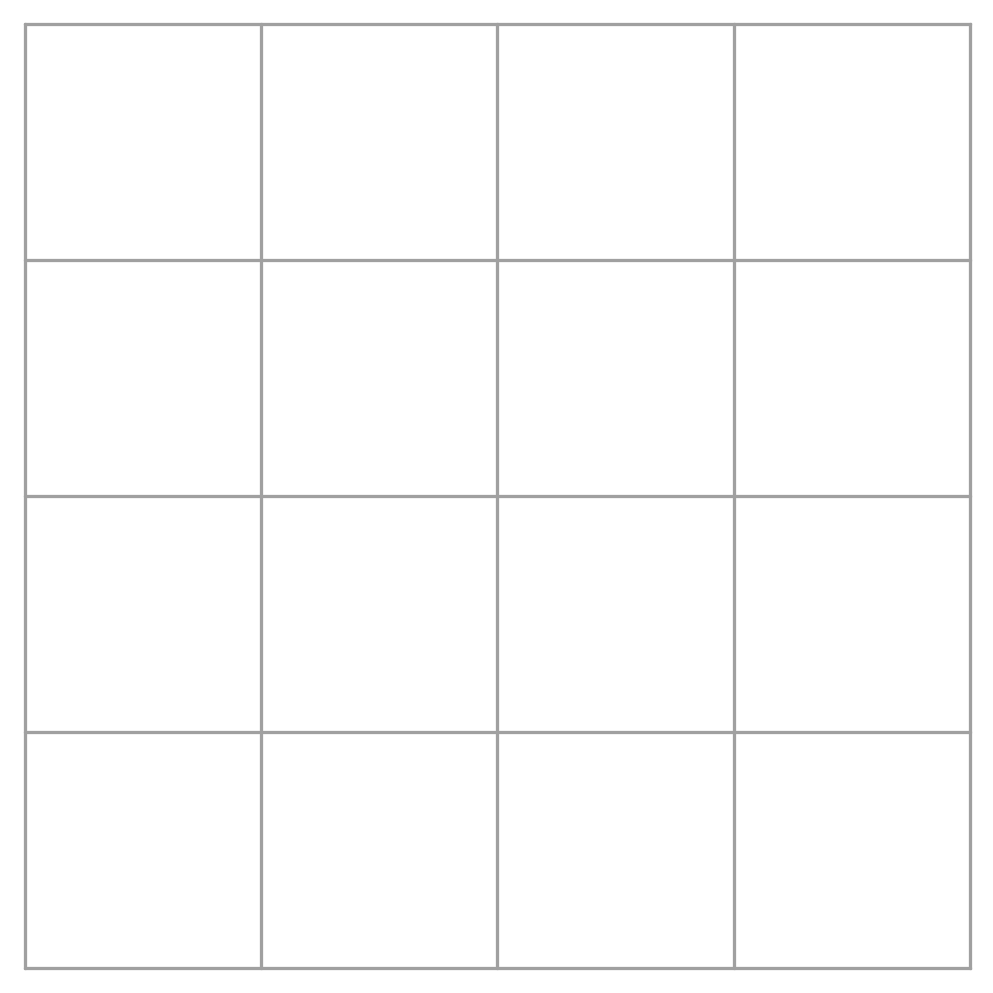 1st Line
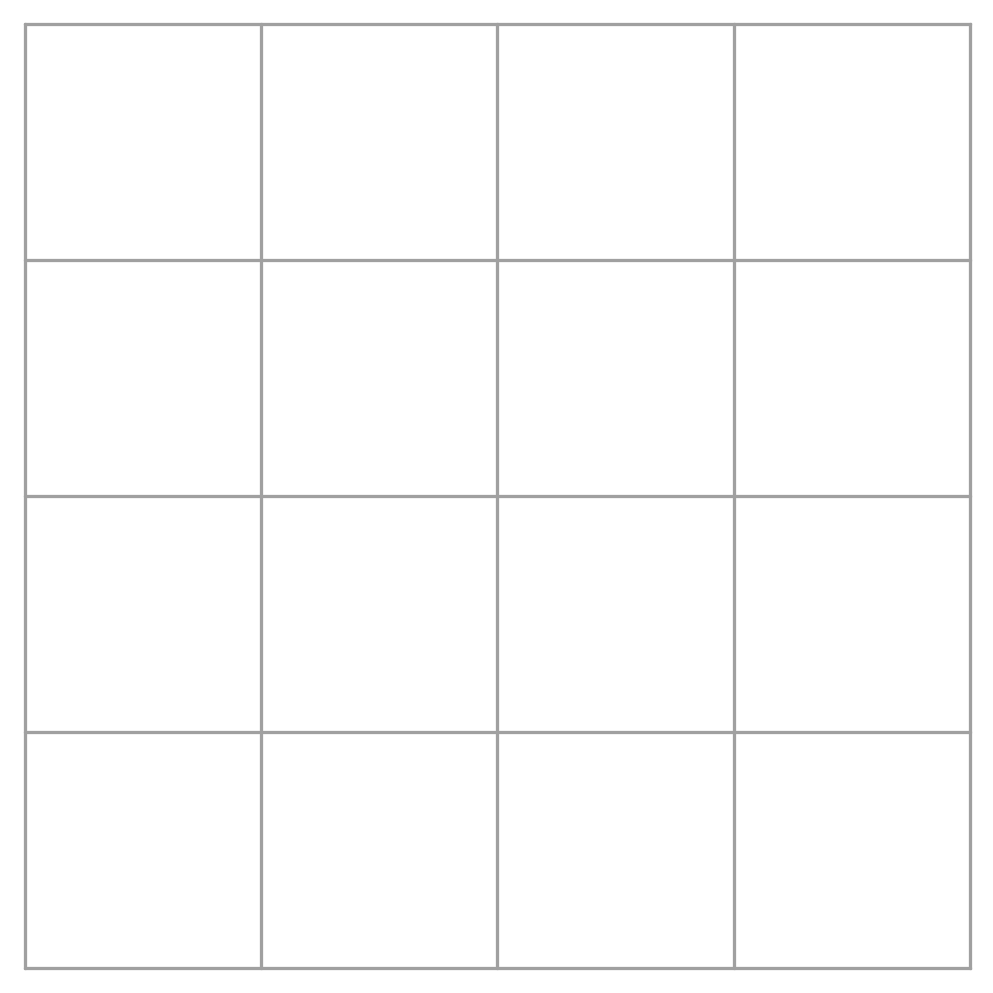 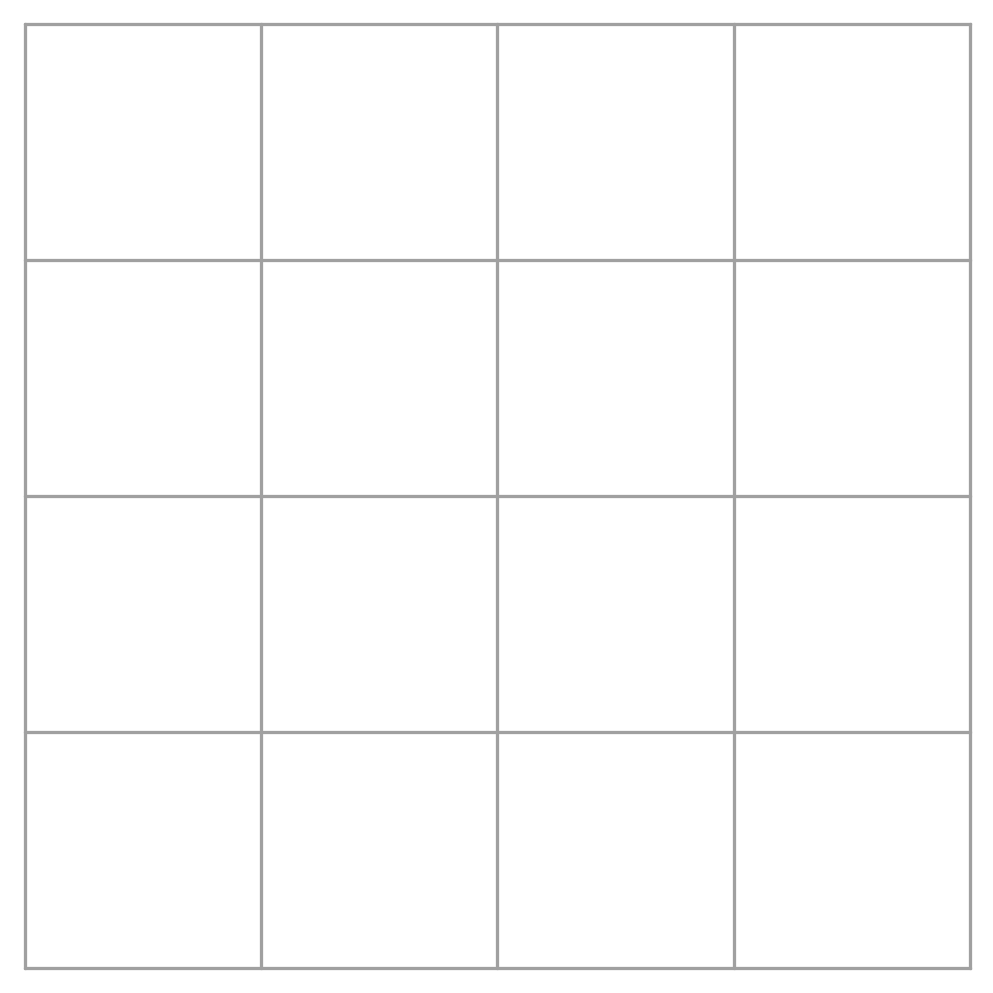 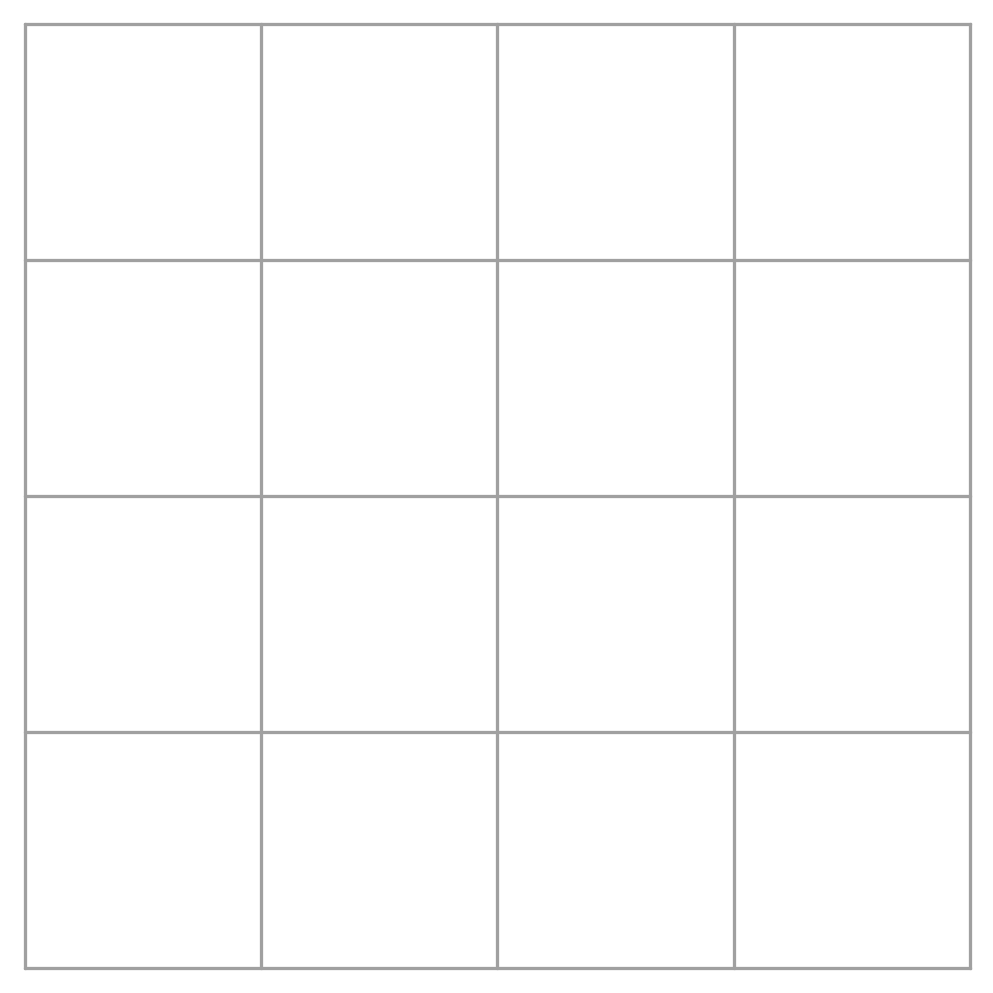 1st Line
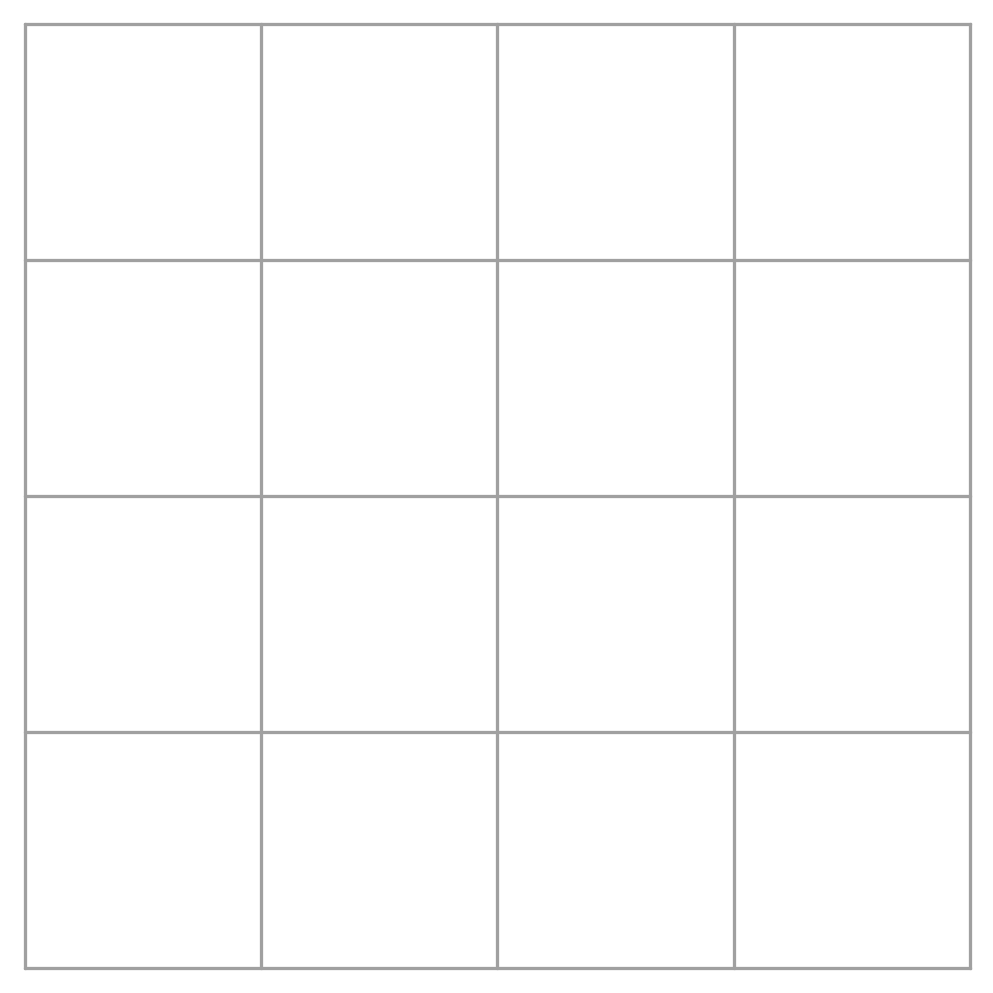 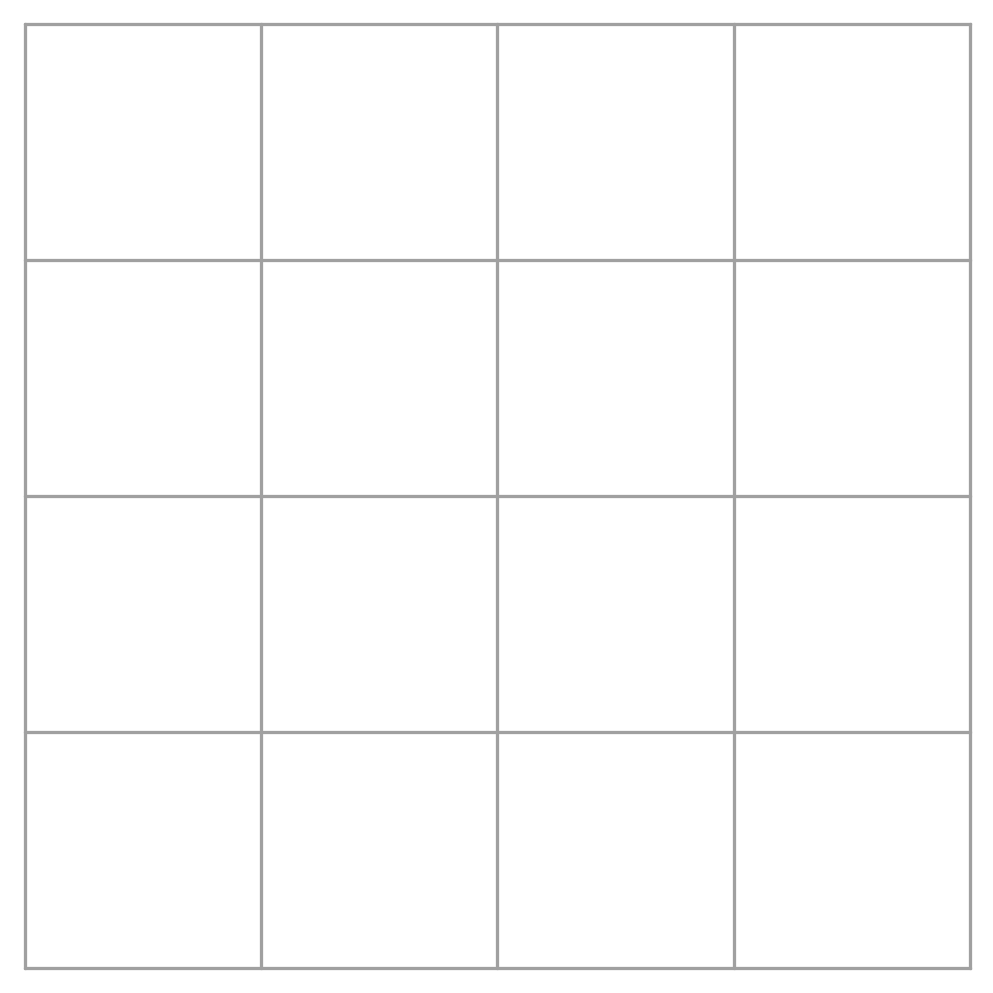 2nd Line
Find Point 1
Find Point 2
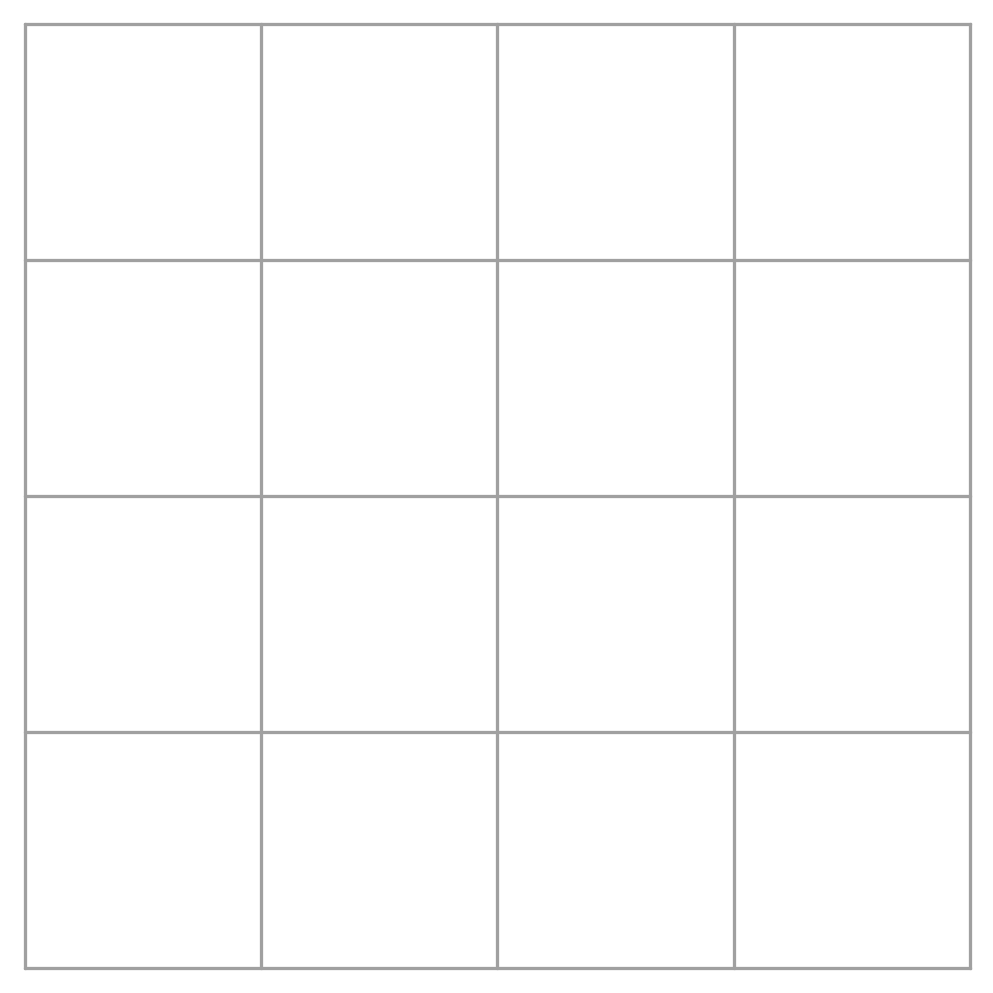 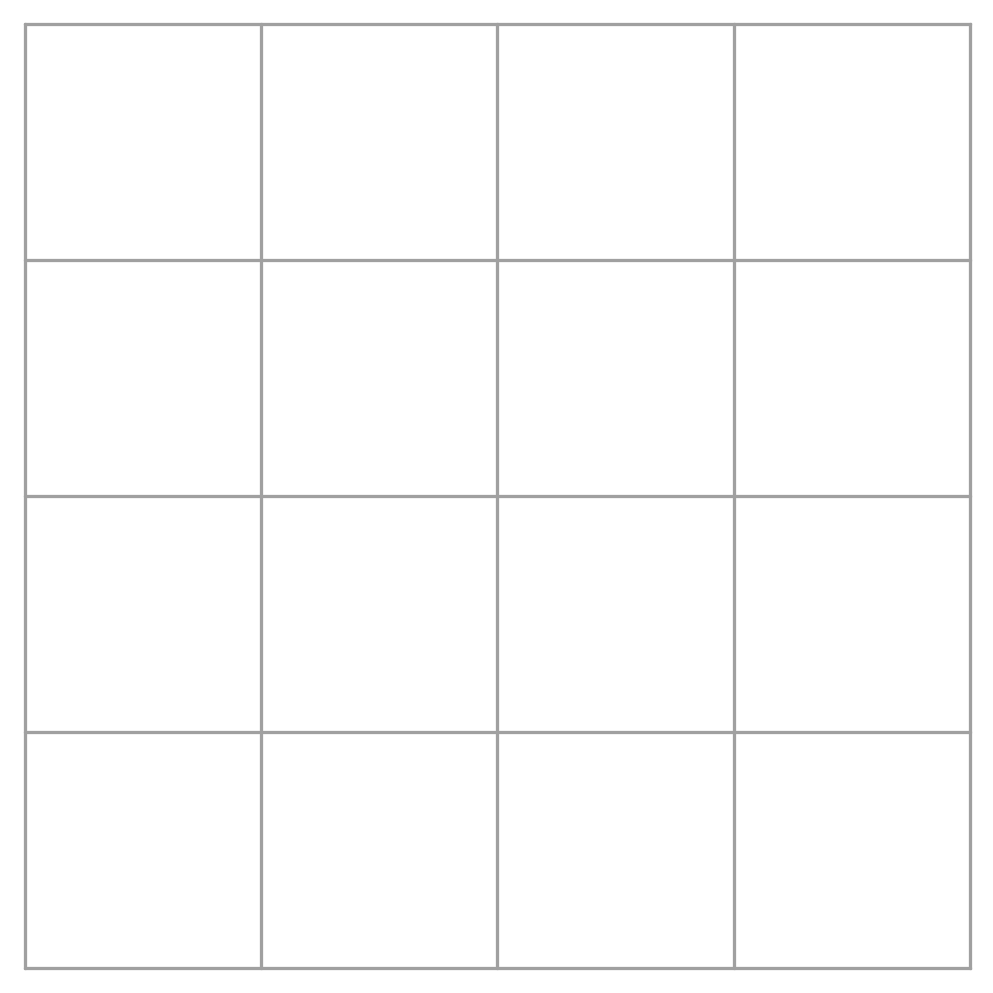 2nd Line
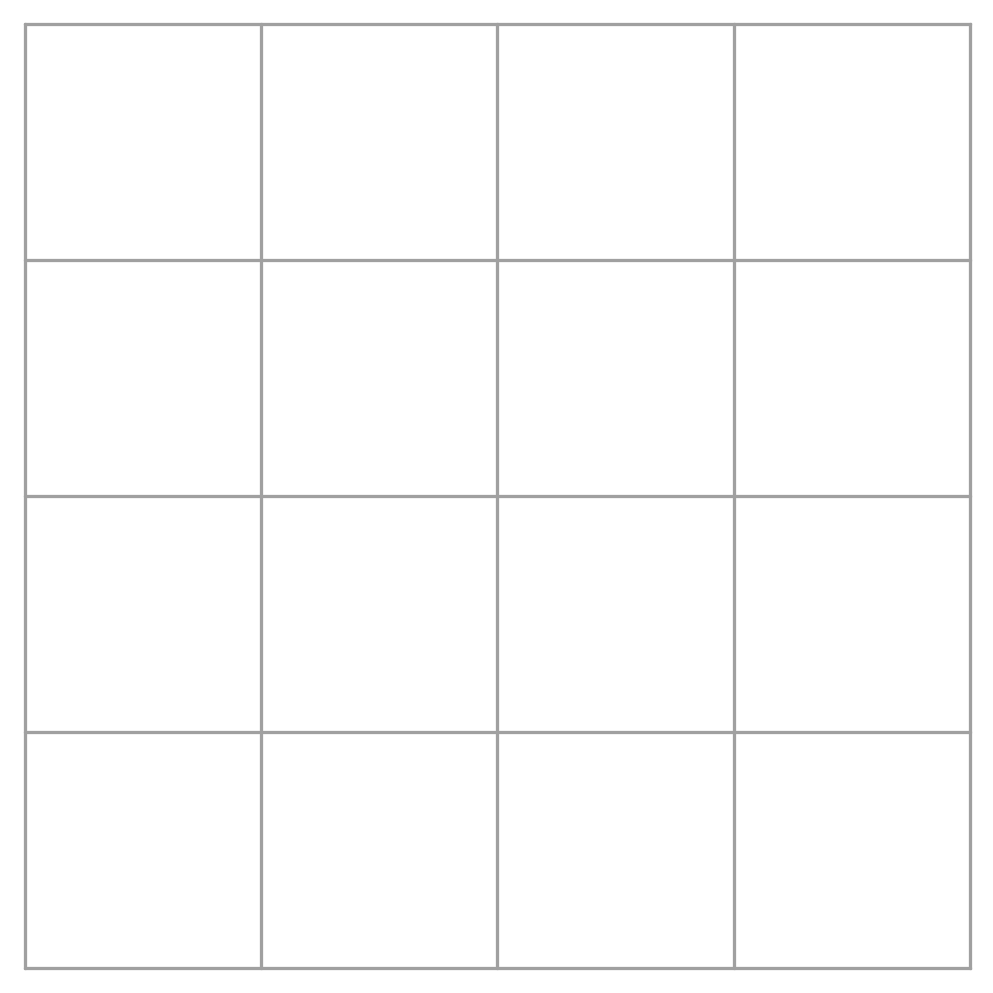 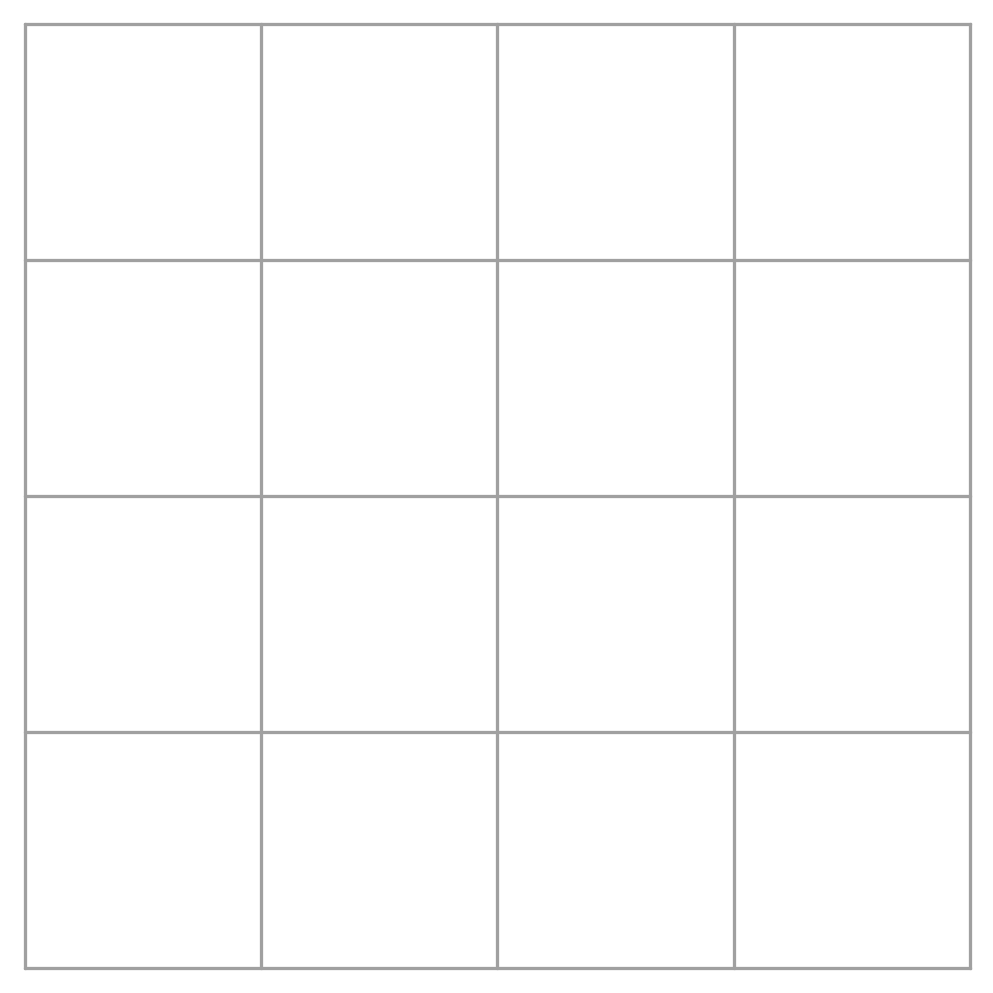 3rd Line
Find Point 1
Find Point 2
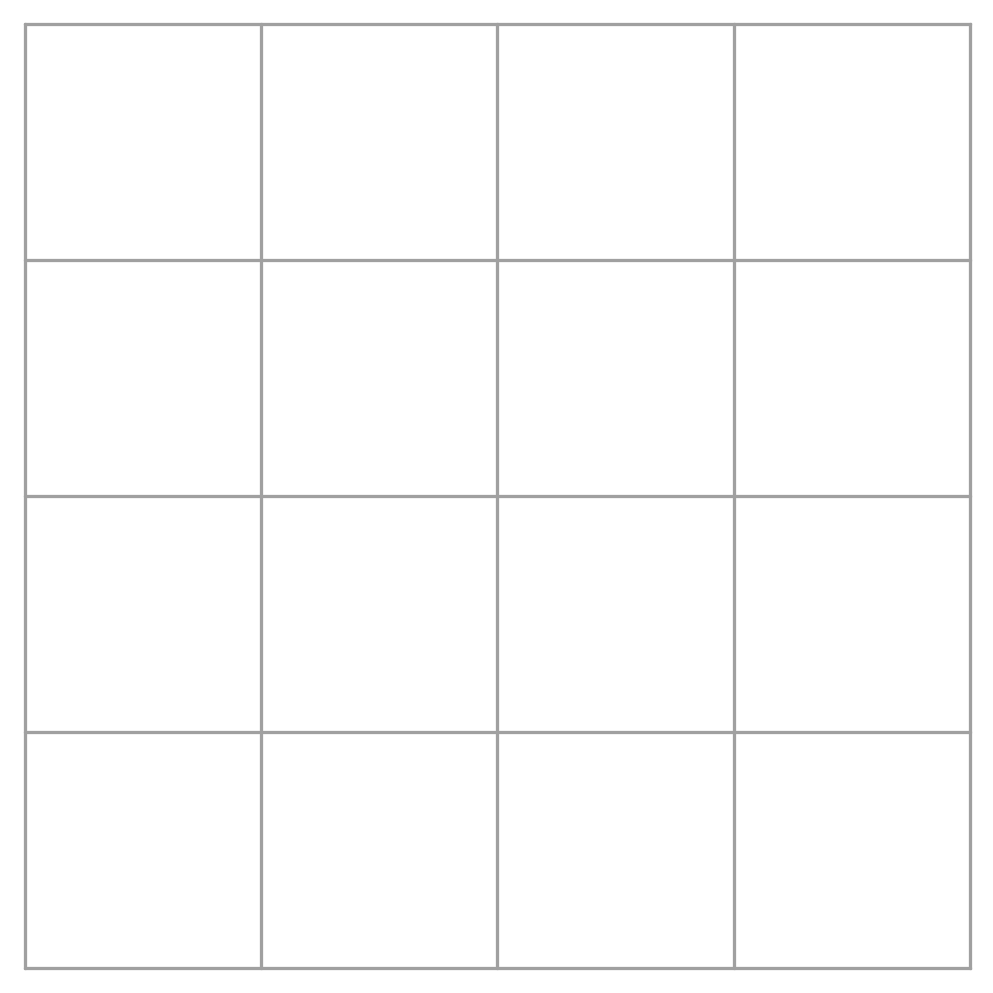 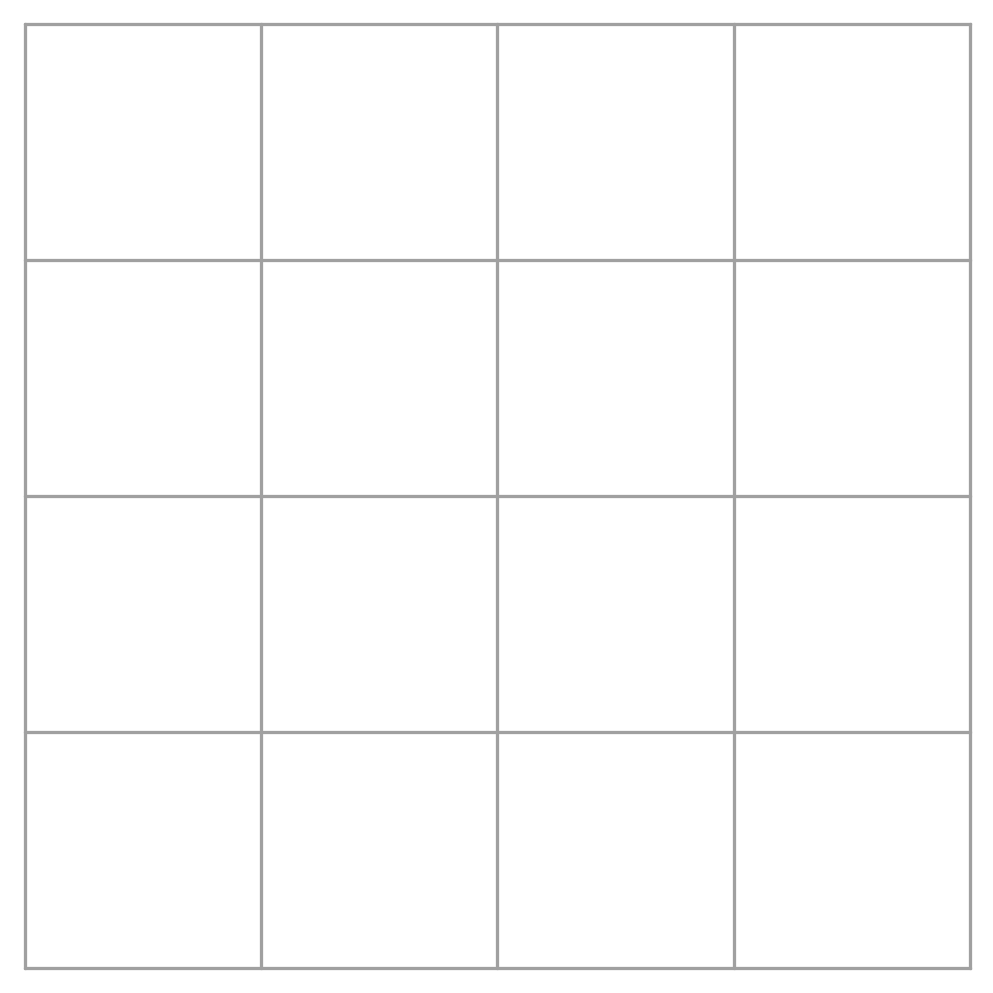 3rd Line
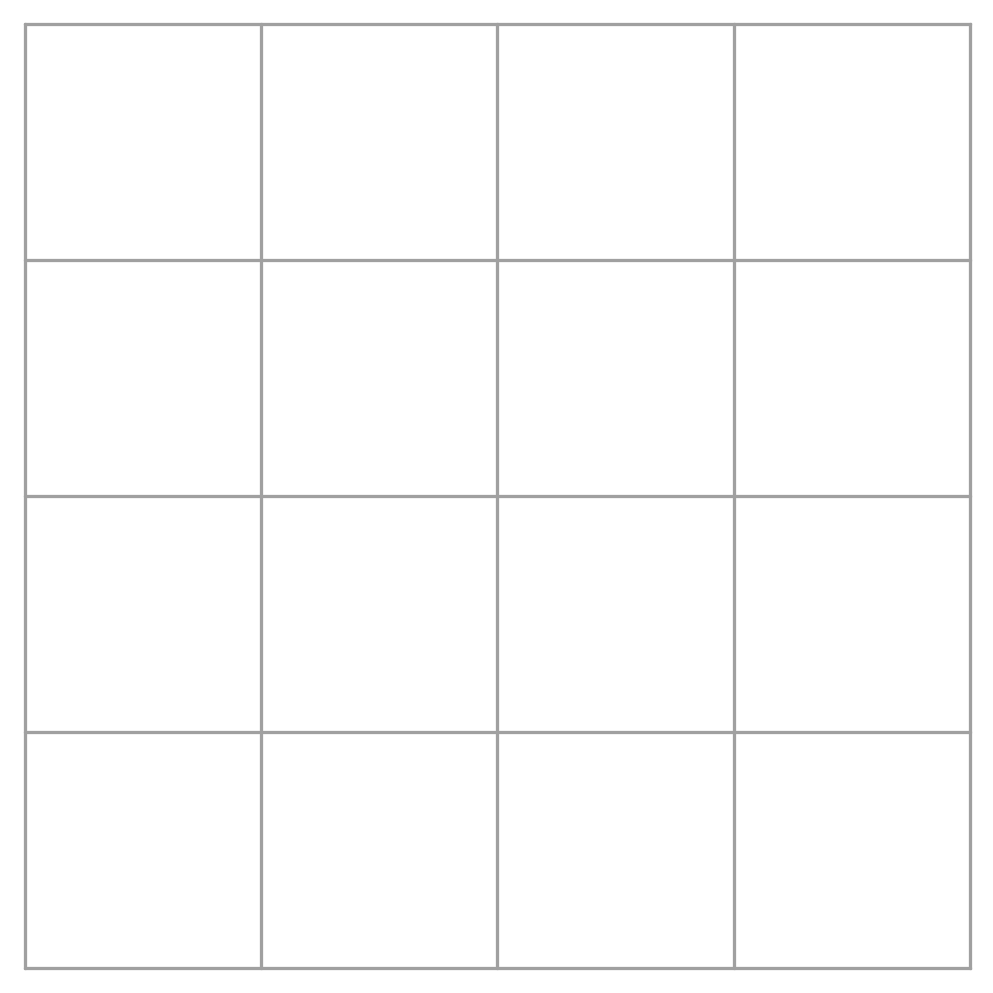 3rd Line
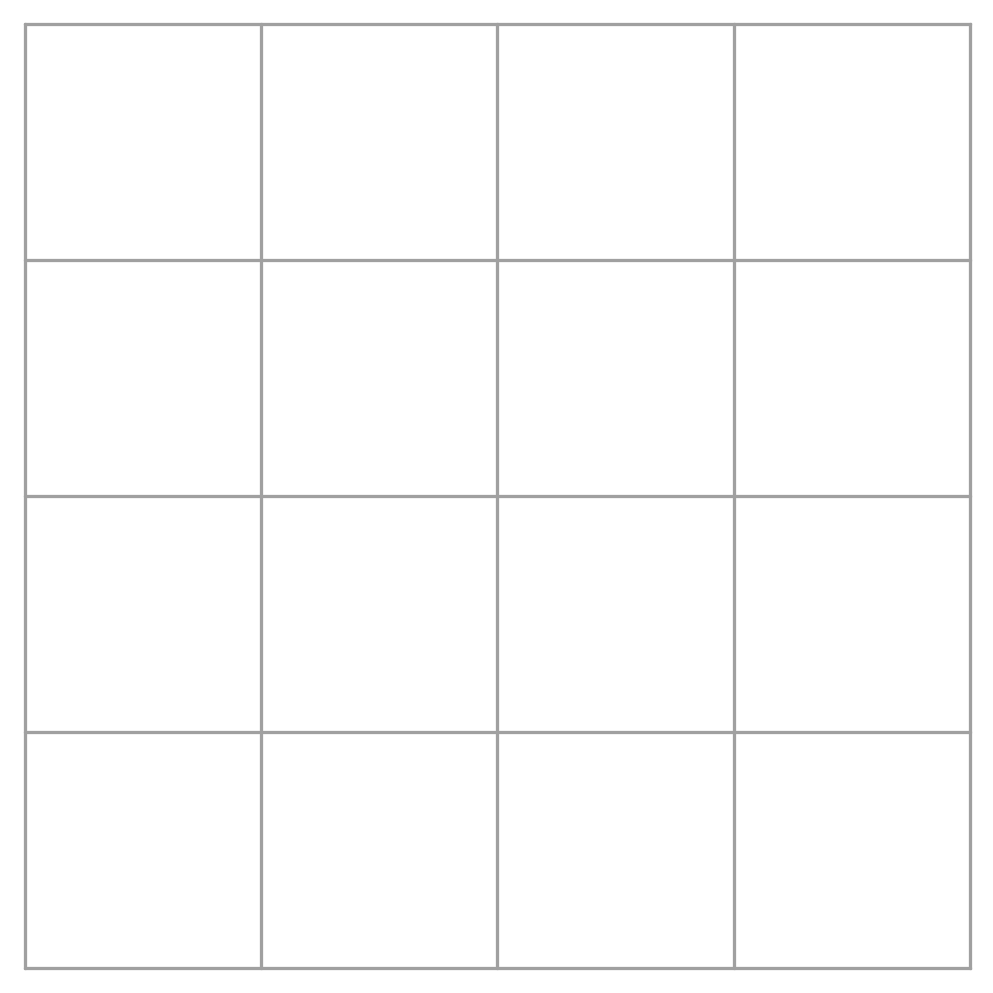 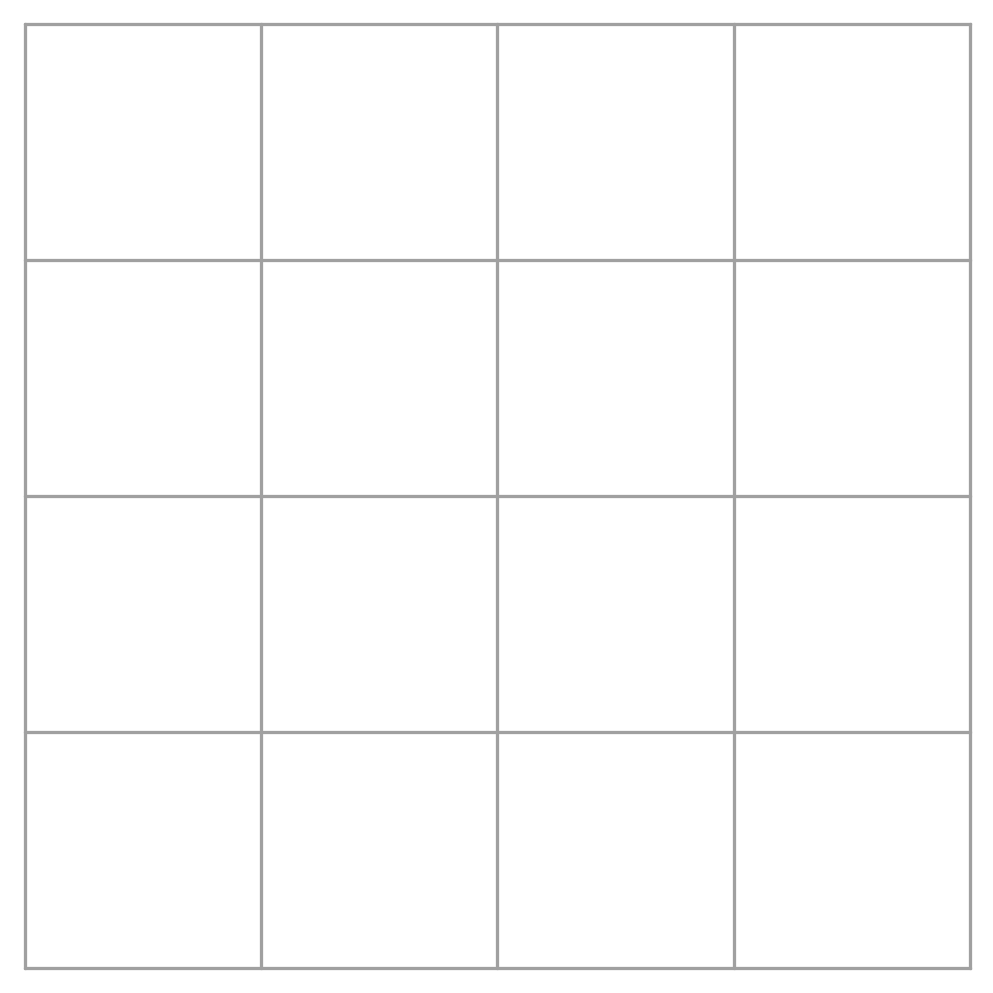 The Last Line
Find Point 1
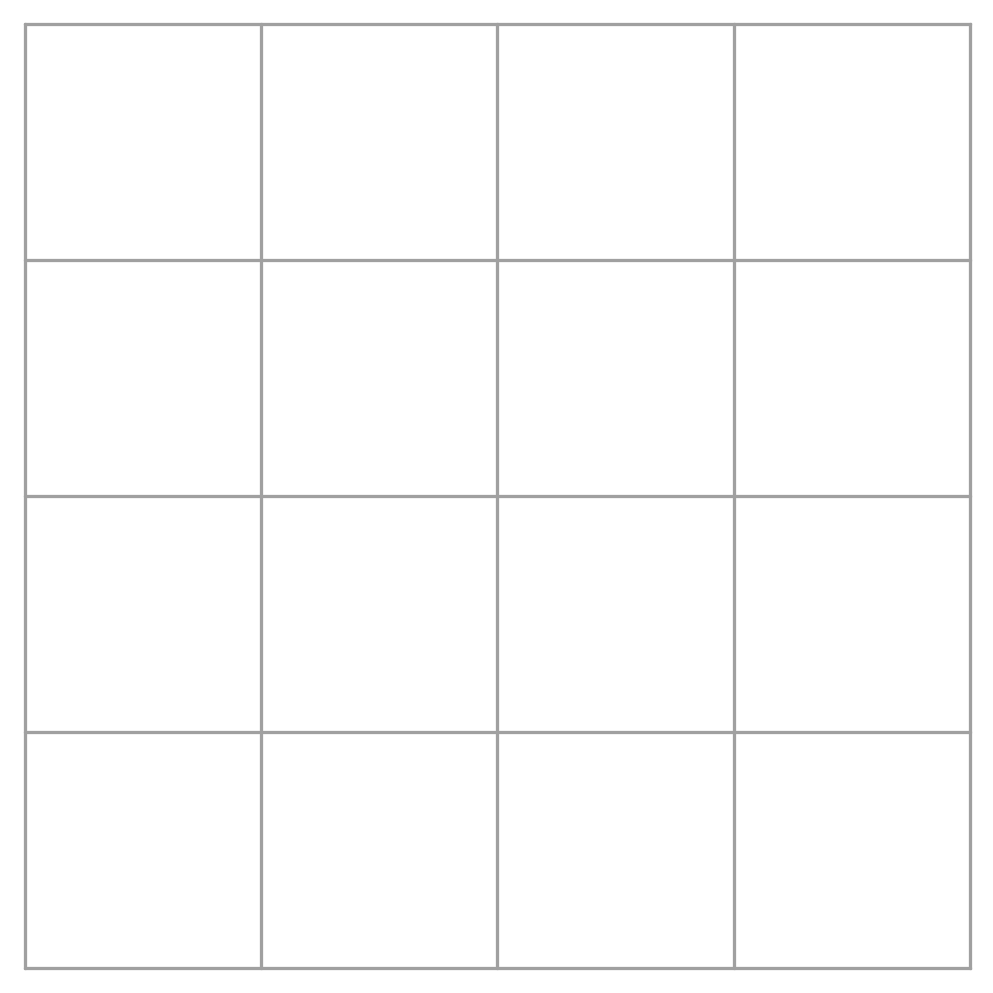 Find Point 2
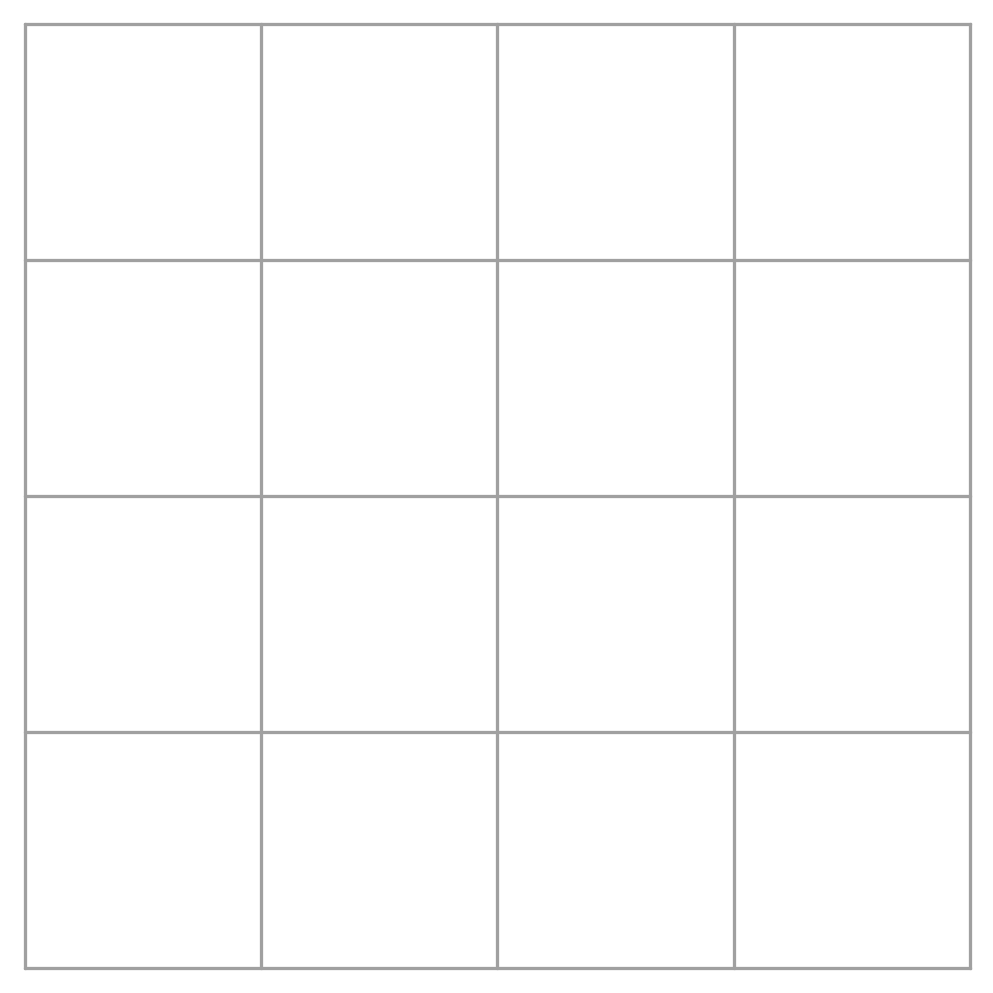 The Last Line
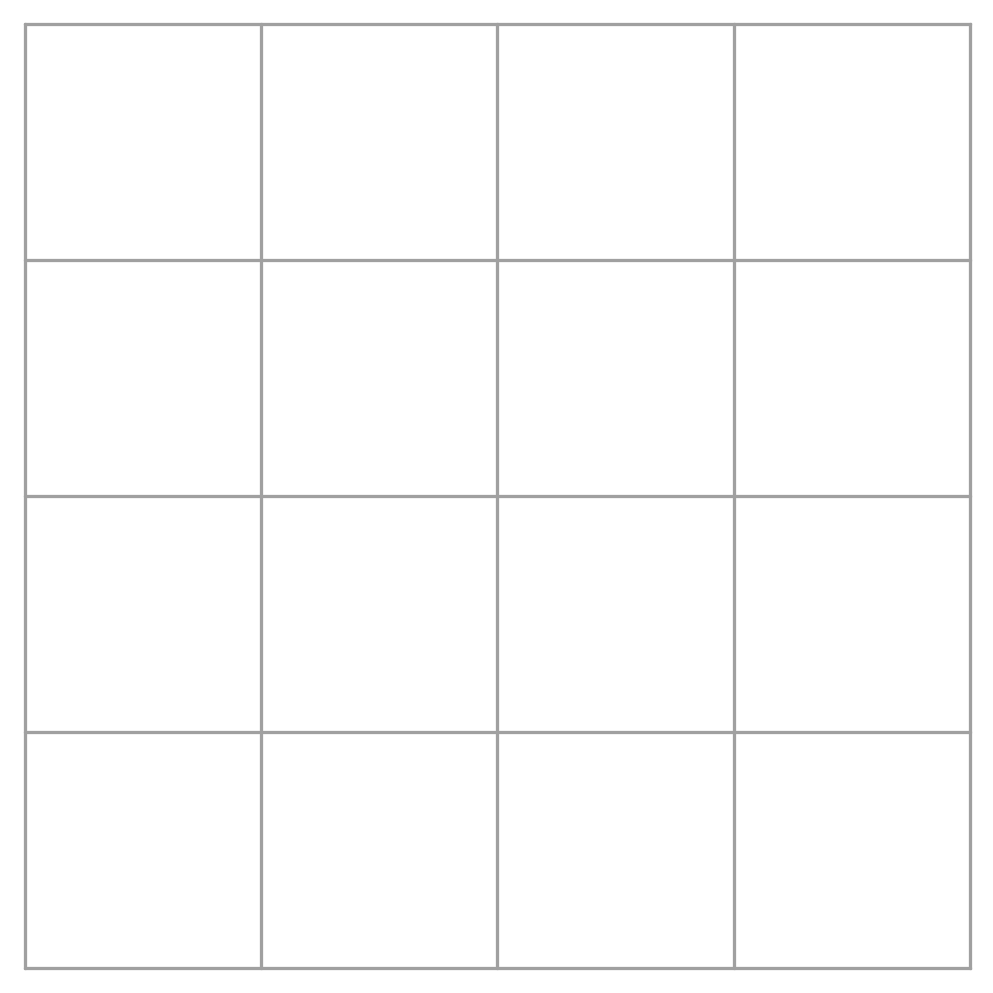 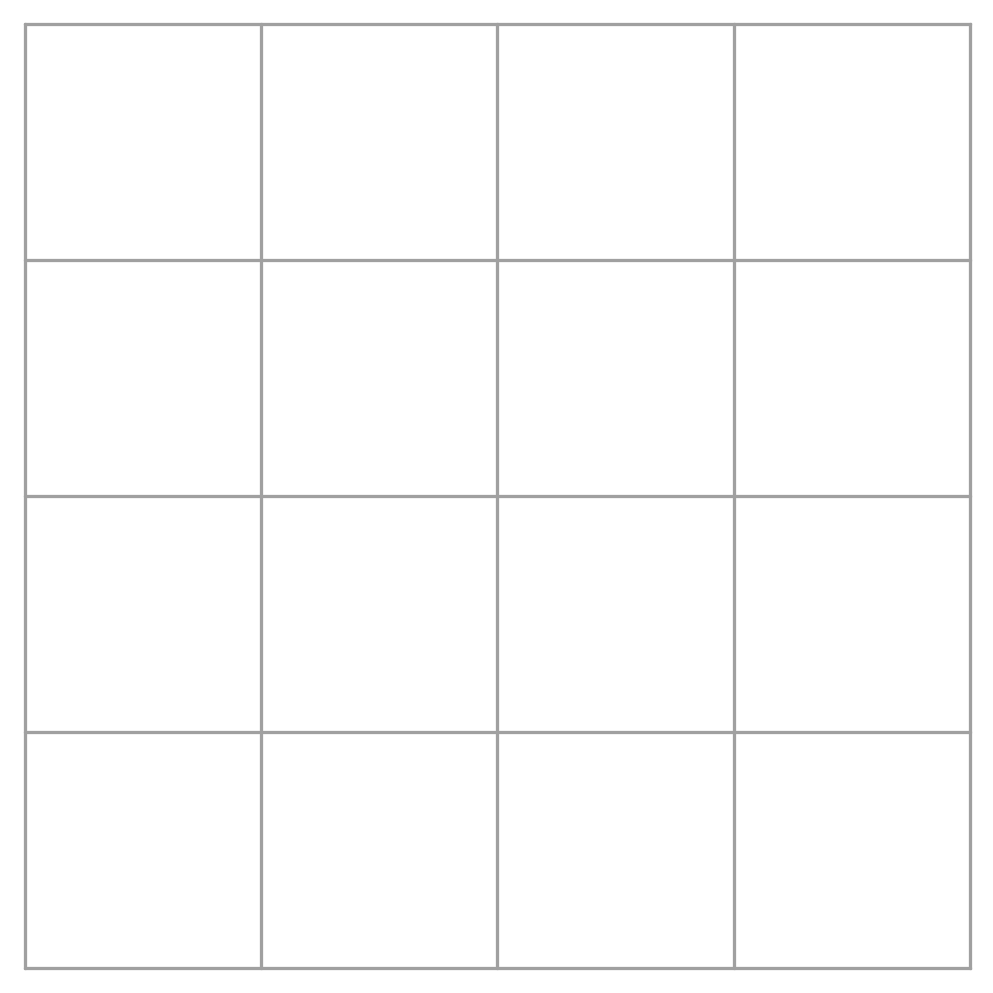 The Last Line
DONE！
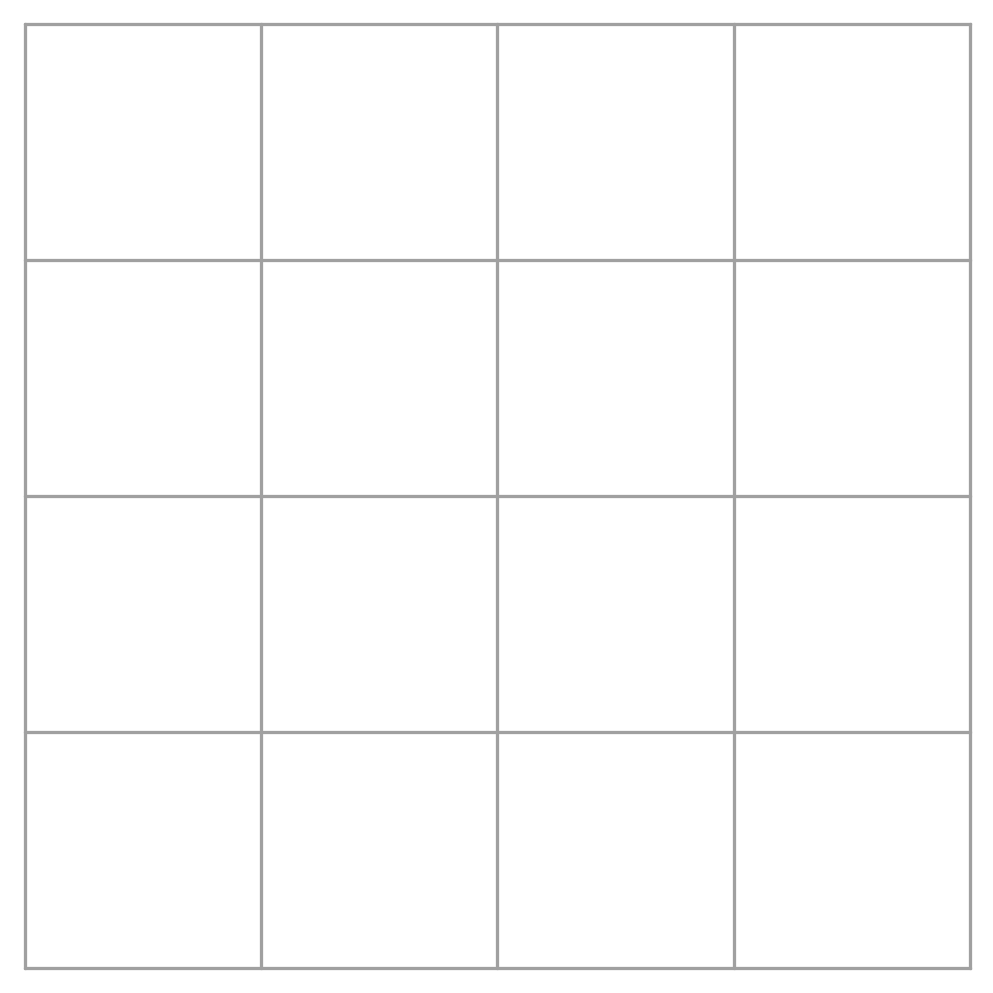